ШКОЛА – НАШ ДОМ, НАМ УЮТНО В НЕМ
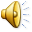 Наша школа – 
это особый мир!
Наша школа – 
это неповторимое государство!
Наша школа –
 это радость и печали.
Наша школа –
 это чудеса и традиции!
В 4-ой учиться почётно,
 В 4-ой – высокий полёт!
И учиться у нас – 
                 сейчас  модно! 
Ведь в 4-ой – 
 особый народ!
Добро пожаловать в наш дом!
Мы рады всем гостям,
О том, как нам уютно в нем, 
Сейчас расскажем Вам!
муниципальное бюджетное общеобразовательное учреждение                   Ярцевская средняя школа №4                                                                                      имени Героя Советского Союза О.А.Лосика
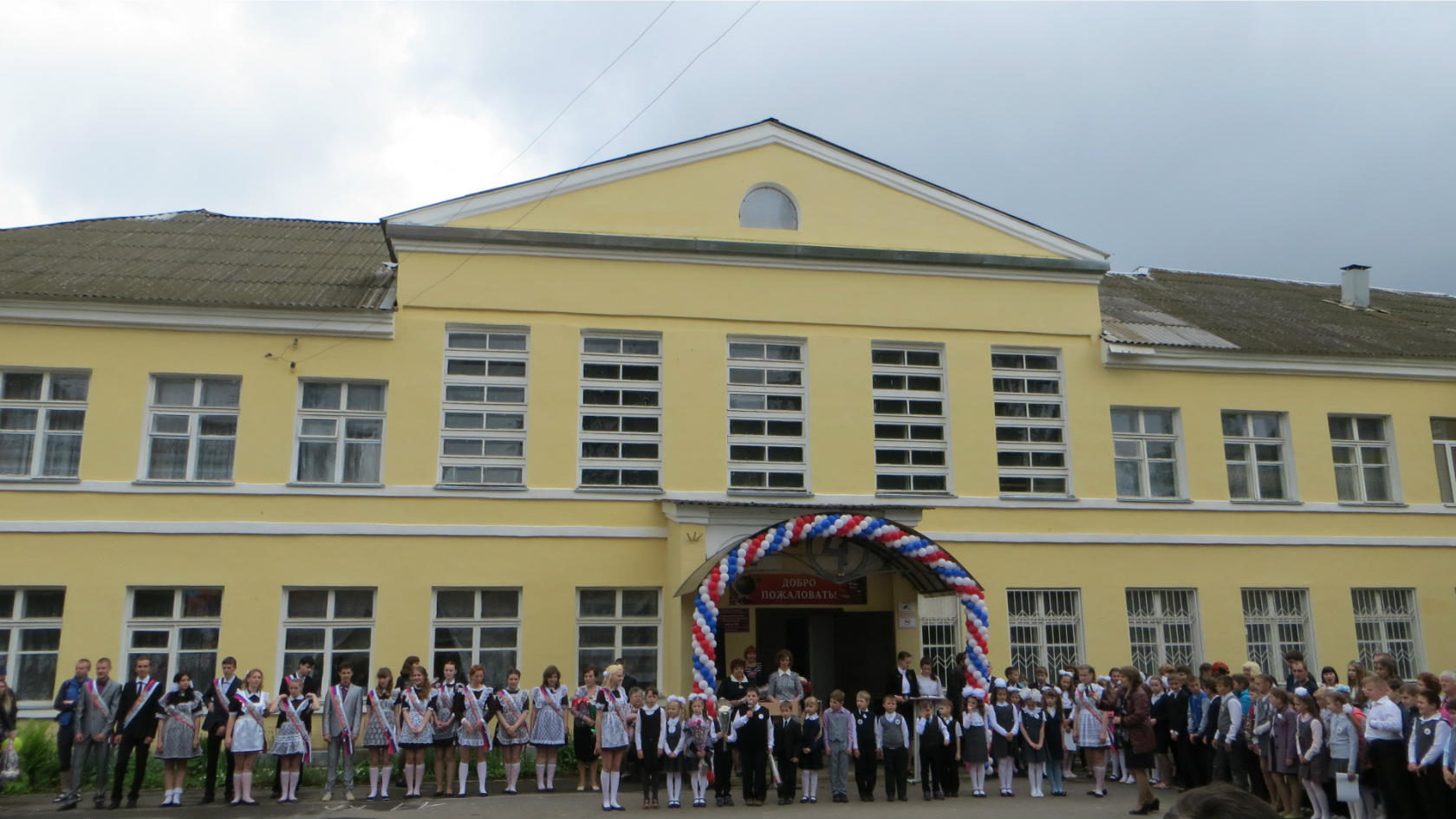 Супер современное крылечко        и знаменитая «четверка»
С чего начинается школа…
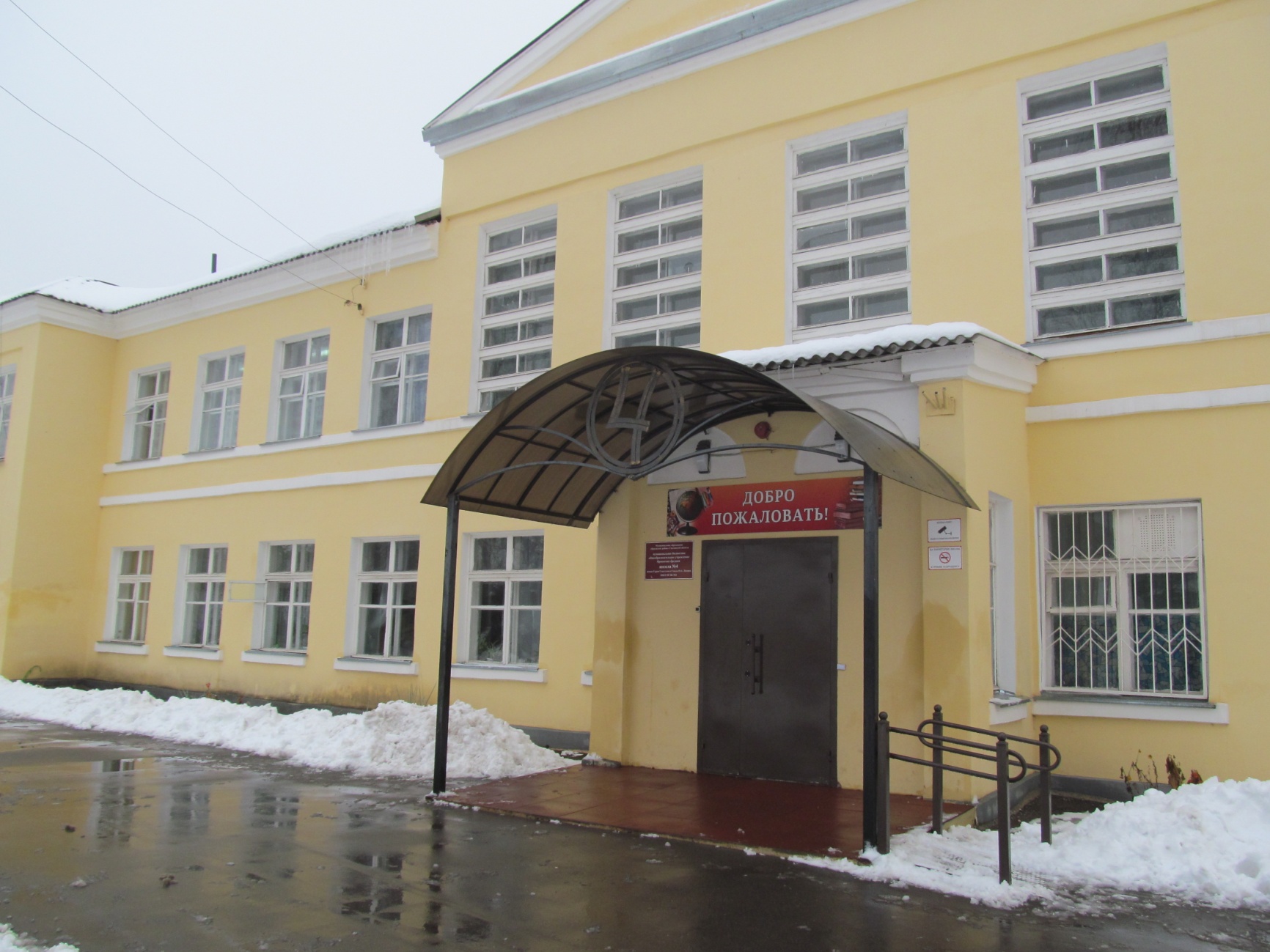 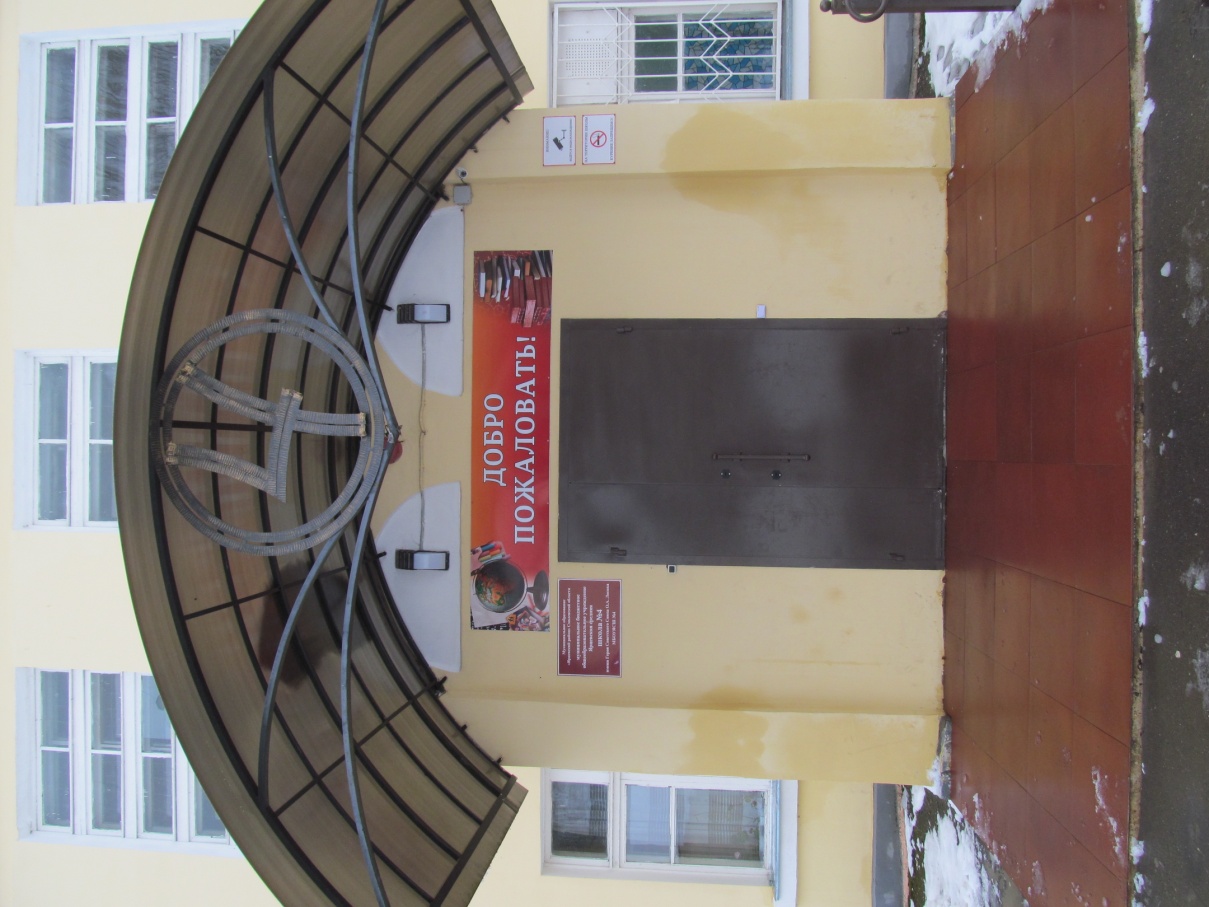 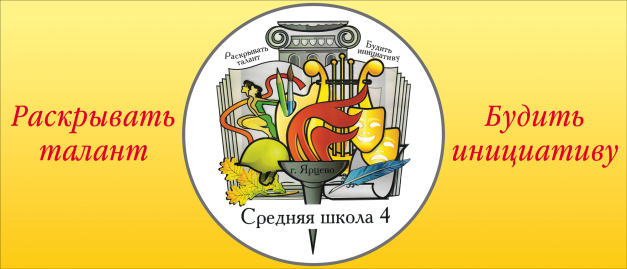 Визитная карточка школы
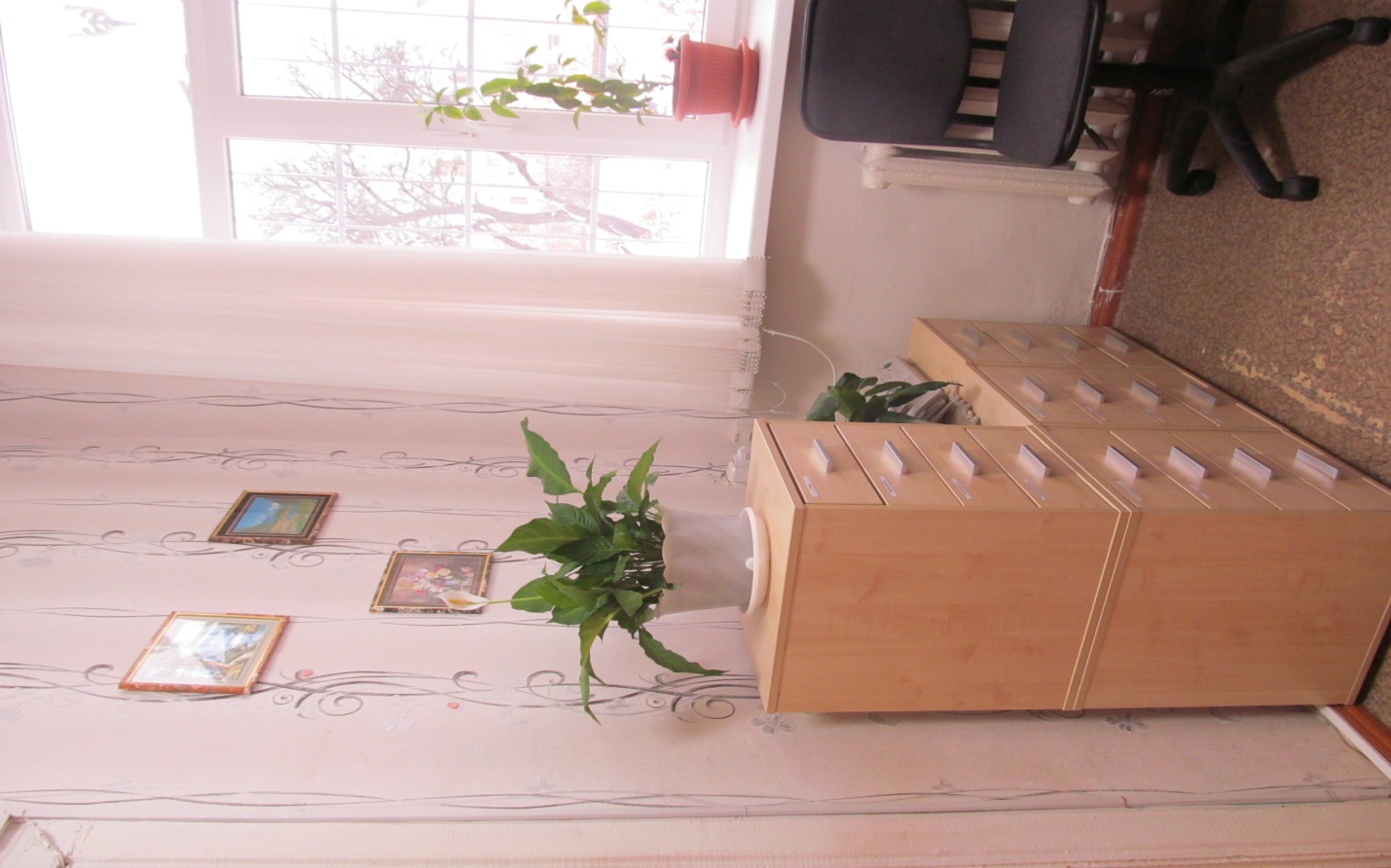 Канцелярия
Кабинет заместителей директора
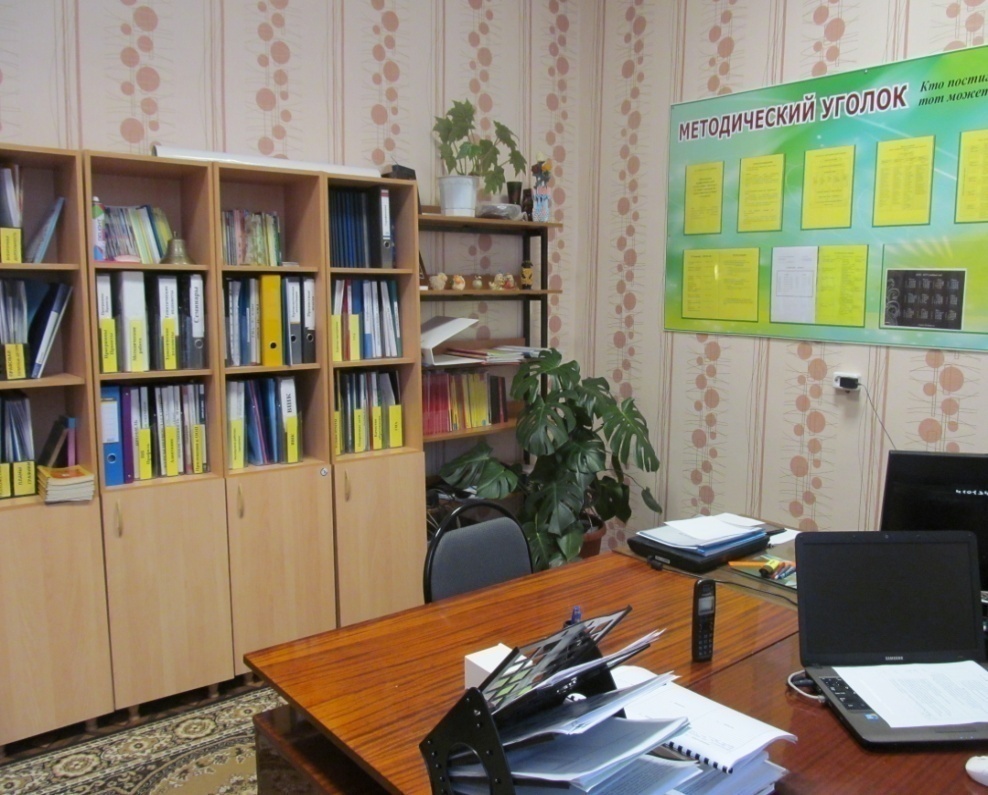 Школьные мастерские
«Лежит дорога к счастью через труд. 
Пути иные к счастью не ведут»
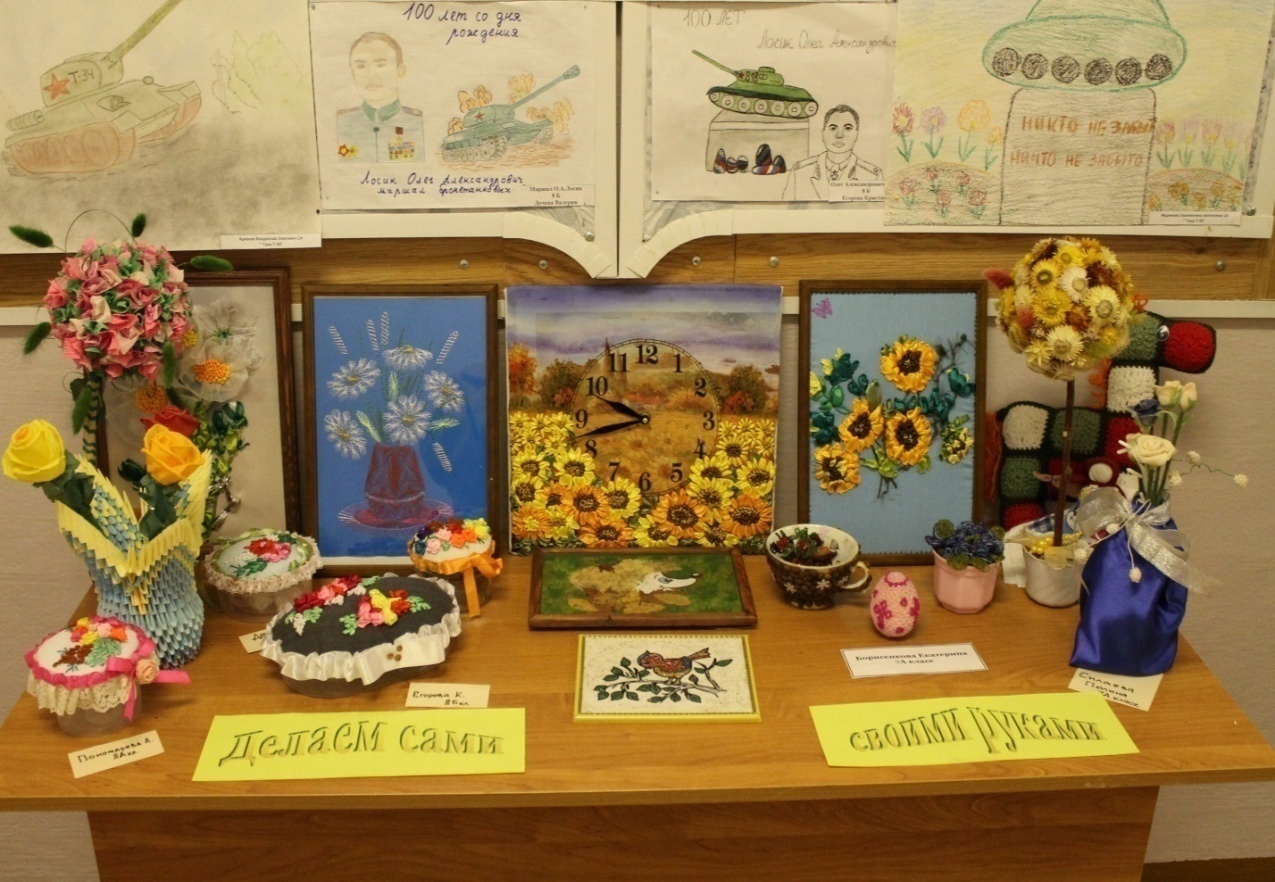 Мастерская комбинированного вида
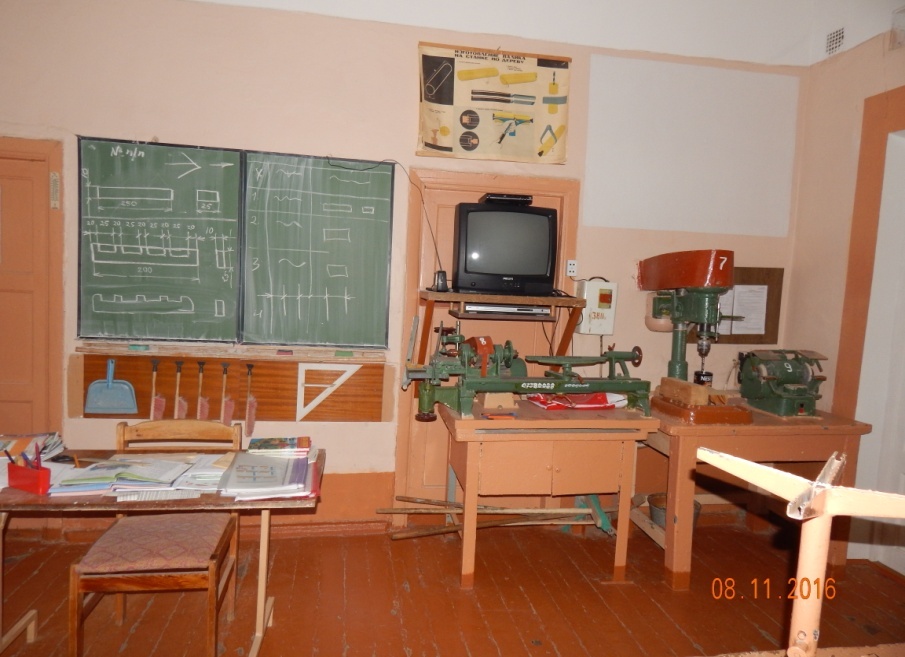 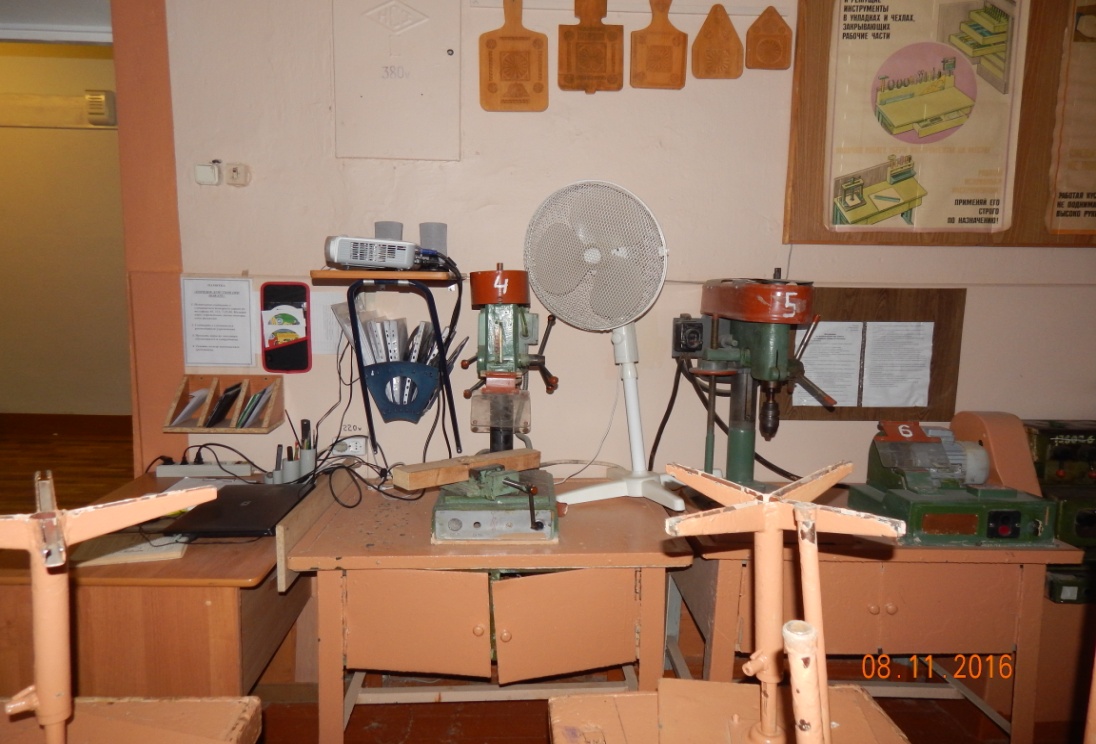 Кабинет технологии
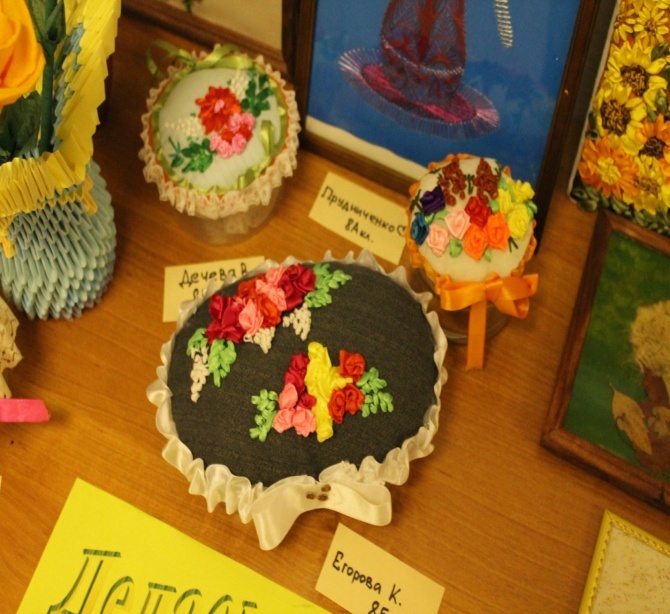 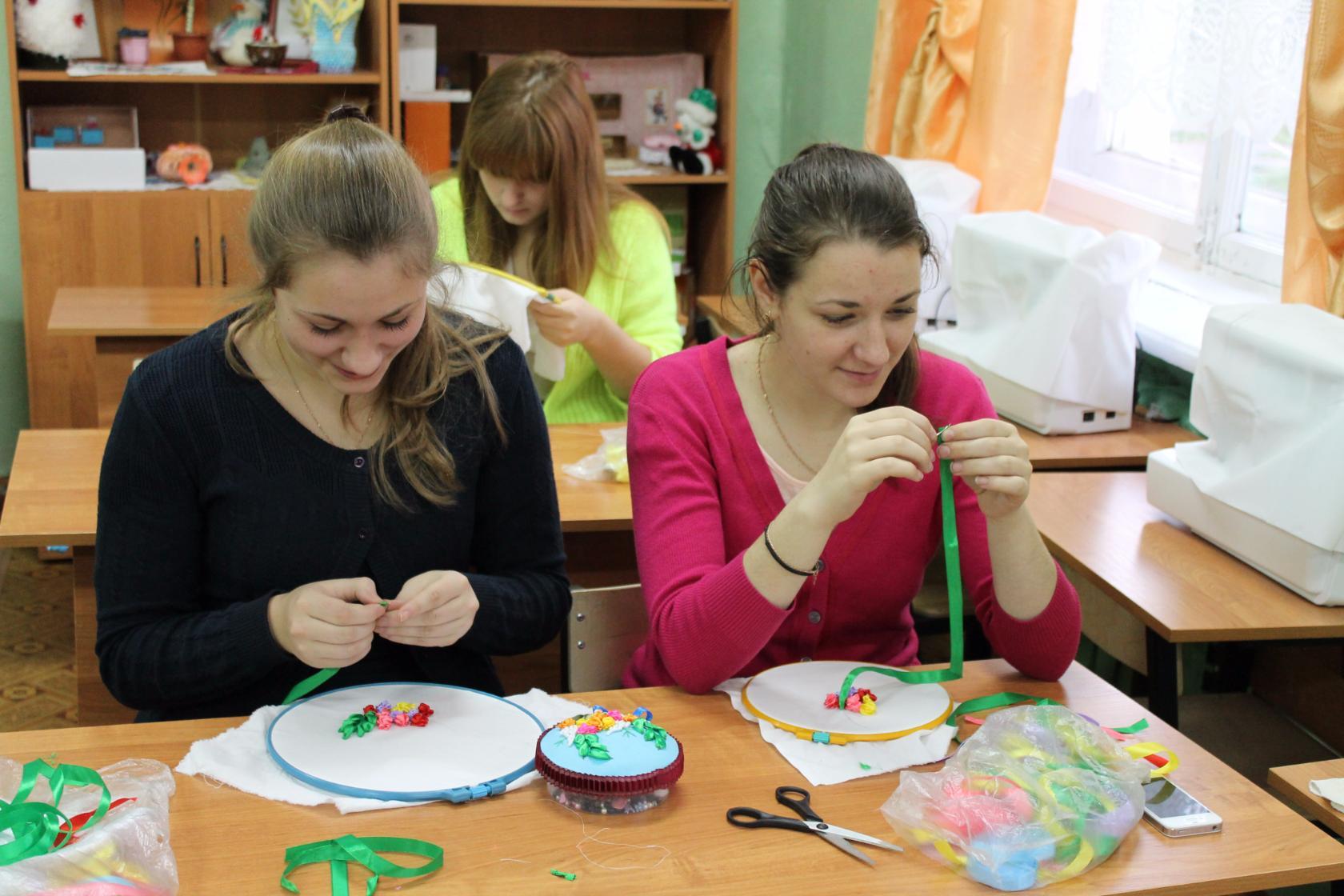 В нашей школьной мастерской всем найдется дело
Проектные работы
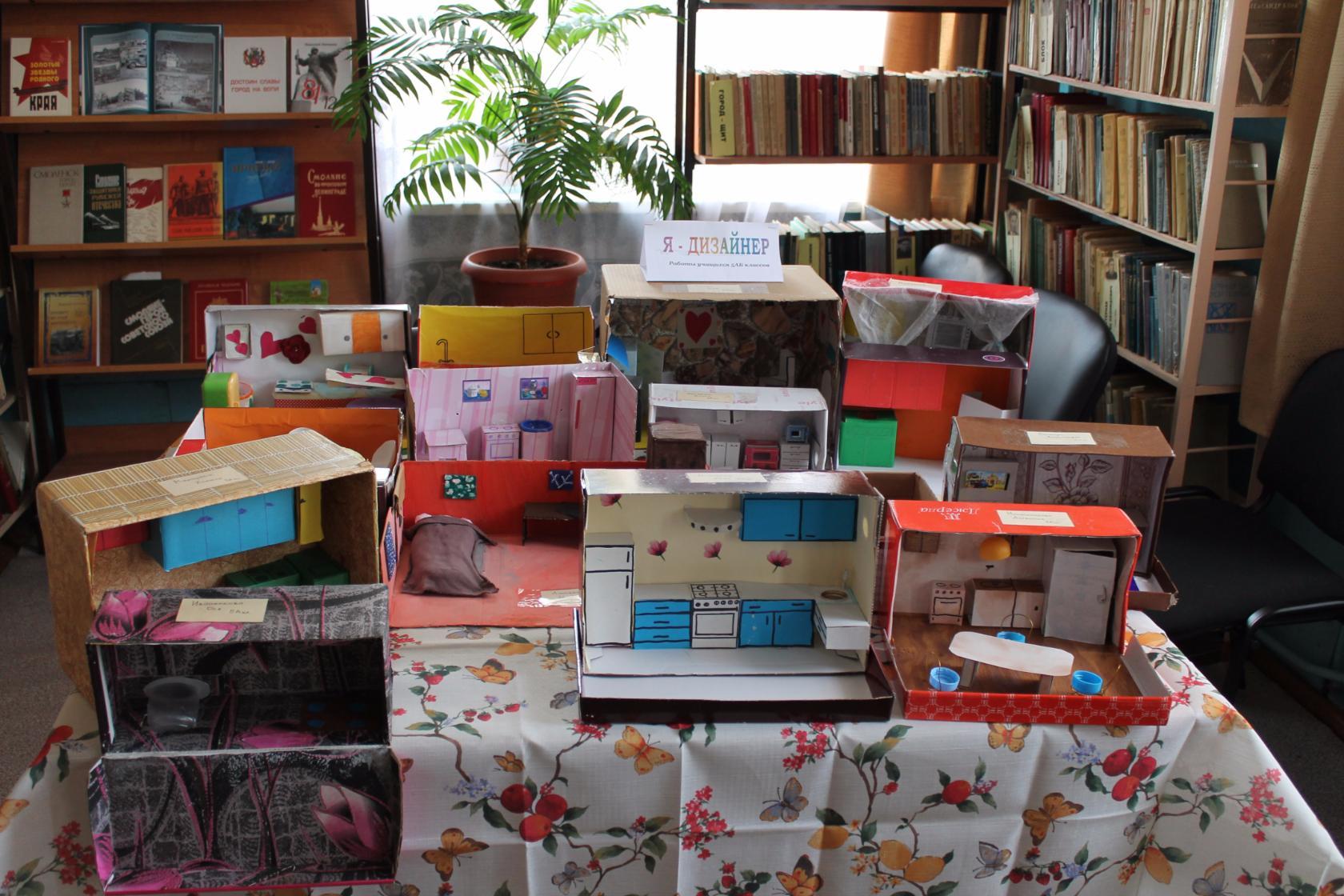 Кабинеты начальных классов
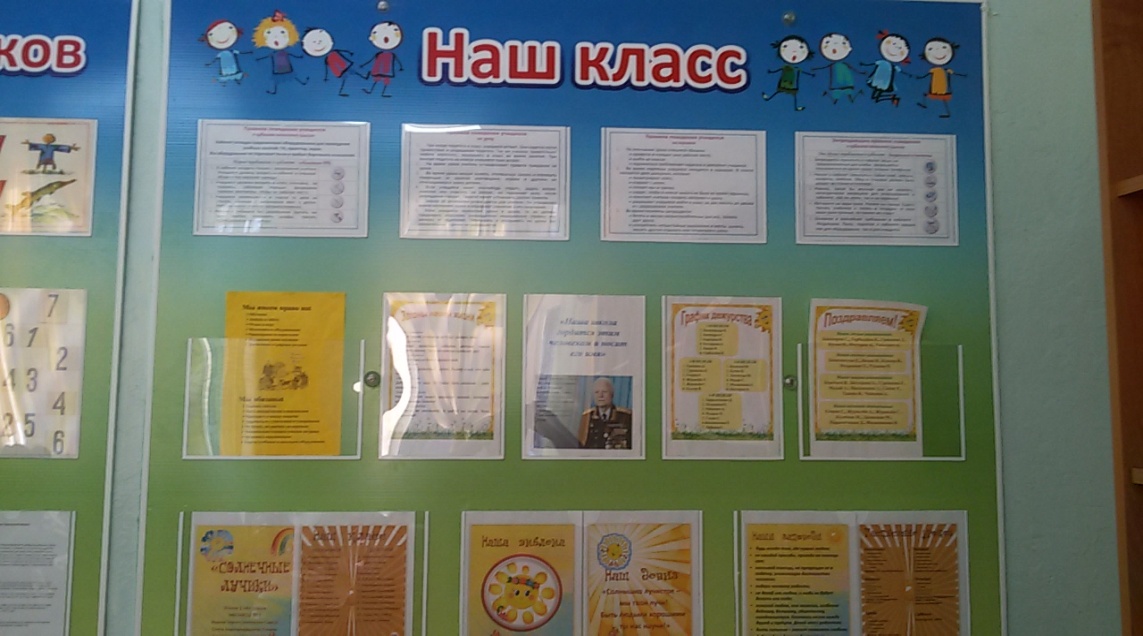 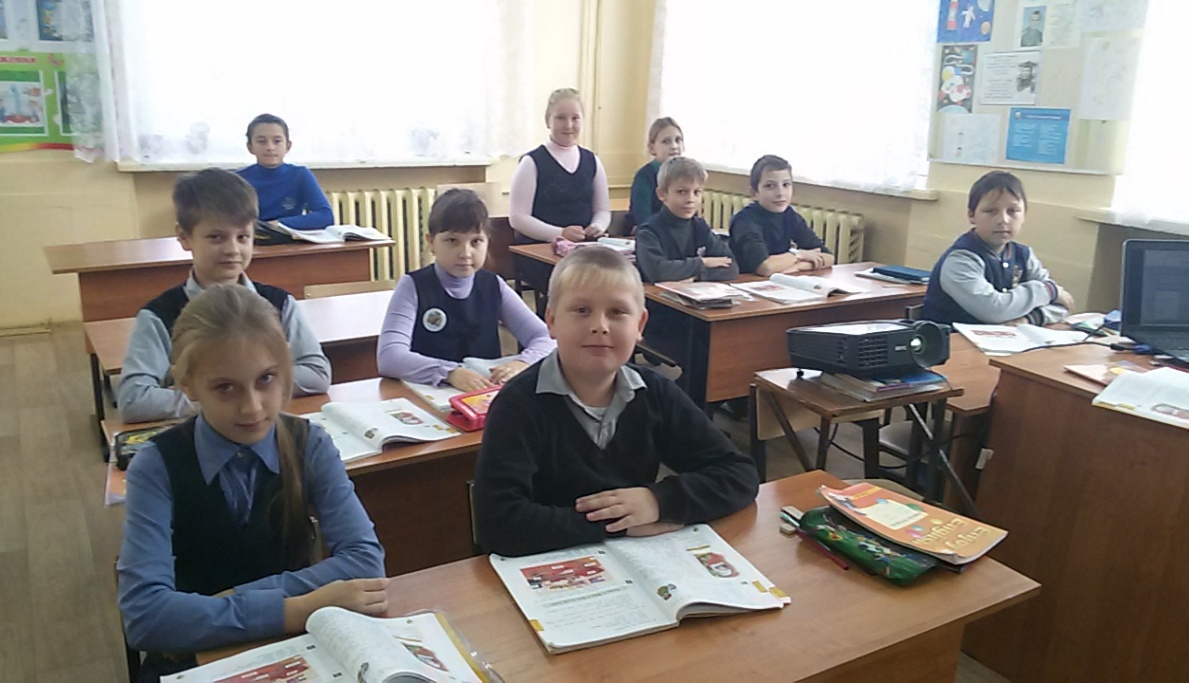 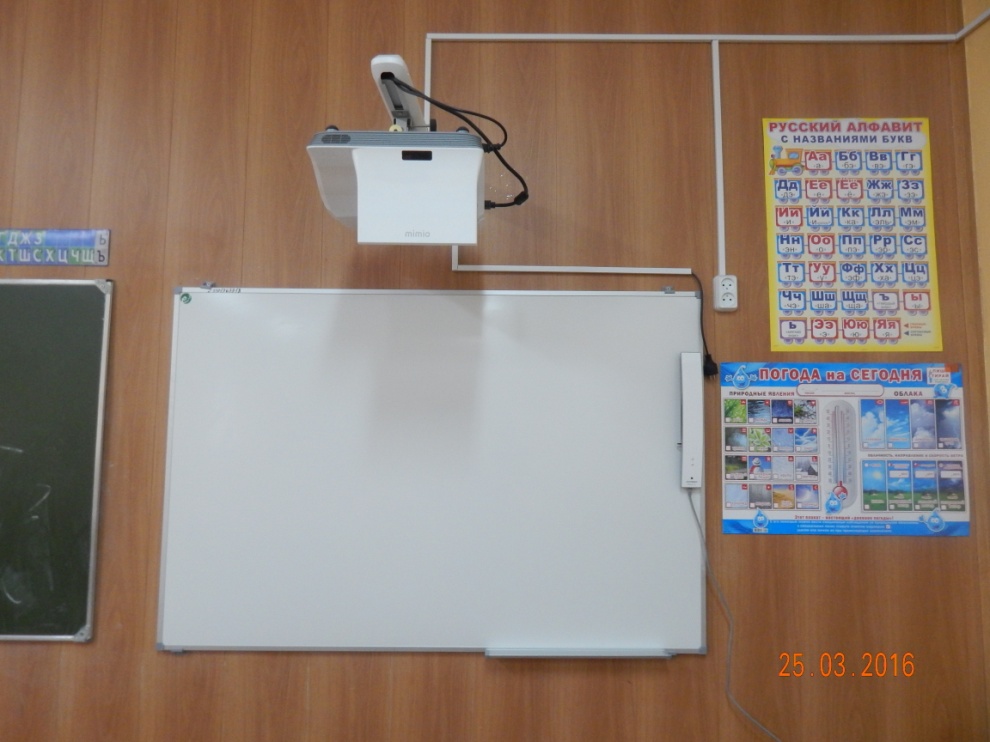 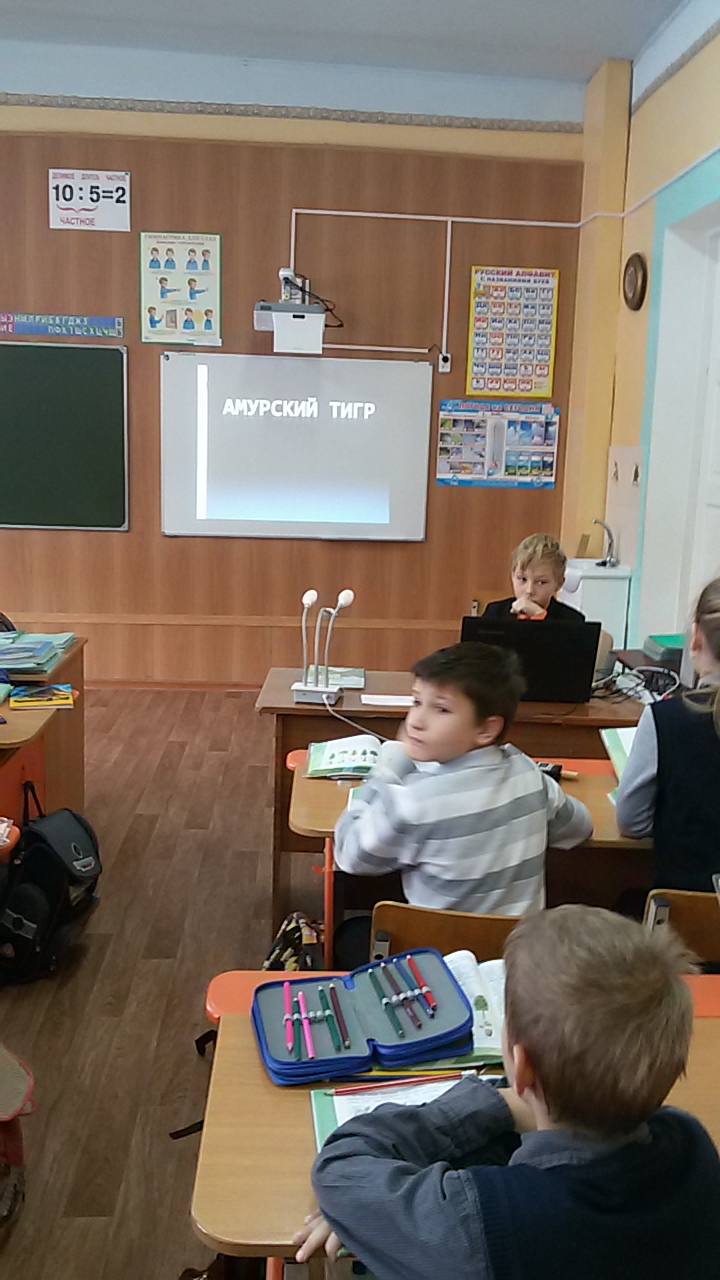 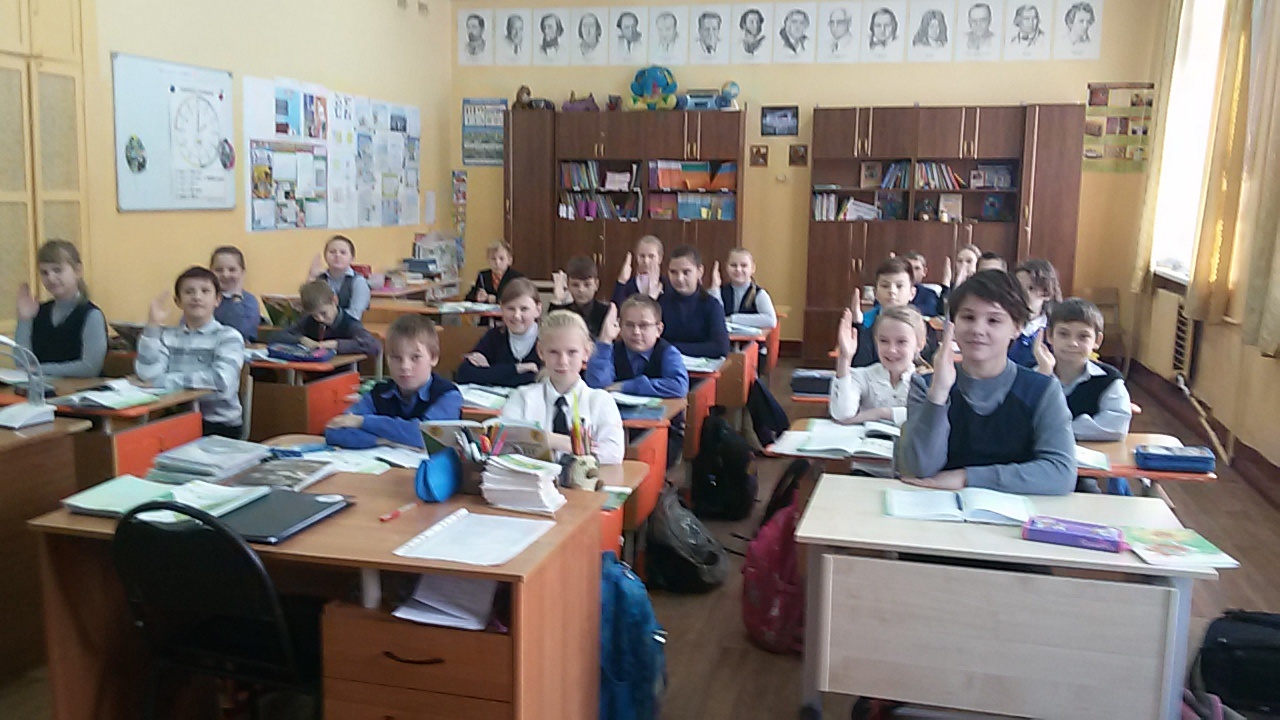 Мы вступили в ФГОСы
Много трудных там вопросов.
Очень мы стараемся
С программами справляемся.
Но самое в них классное-
Занятия внеклассные!
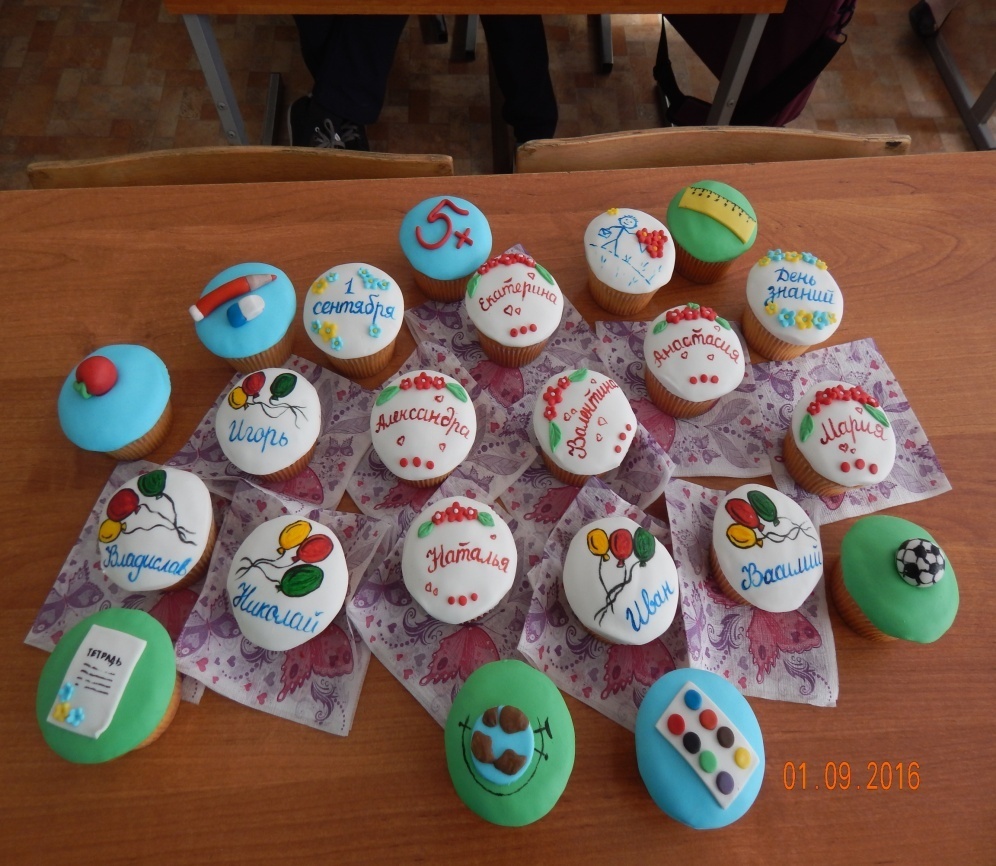 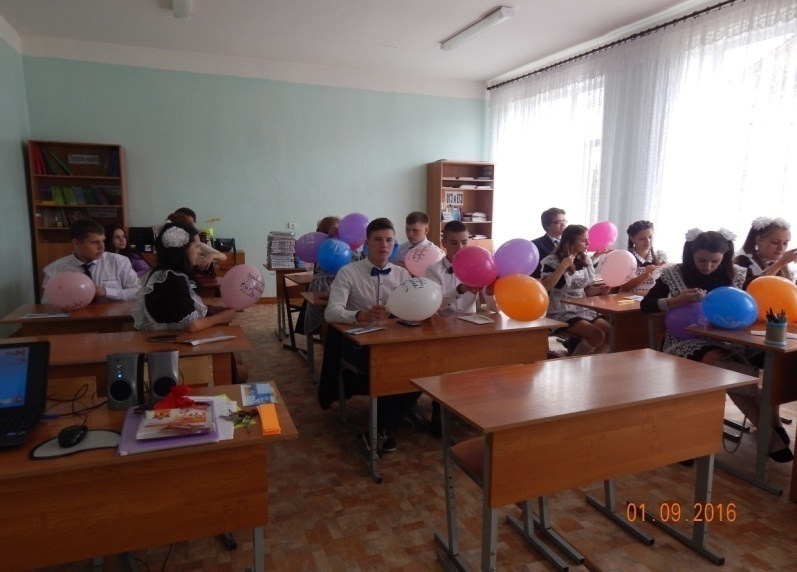 Как же вкусно! 
Да еще и именные…
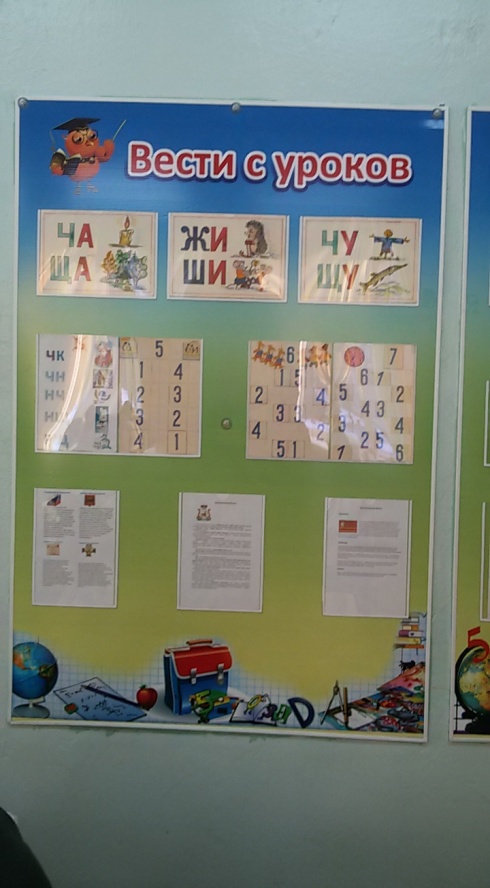 Информацию меняем, стенды часто обновляем. Ну, а символы страны все, конечно, знать должны.
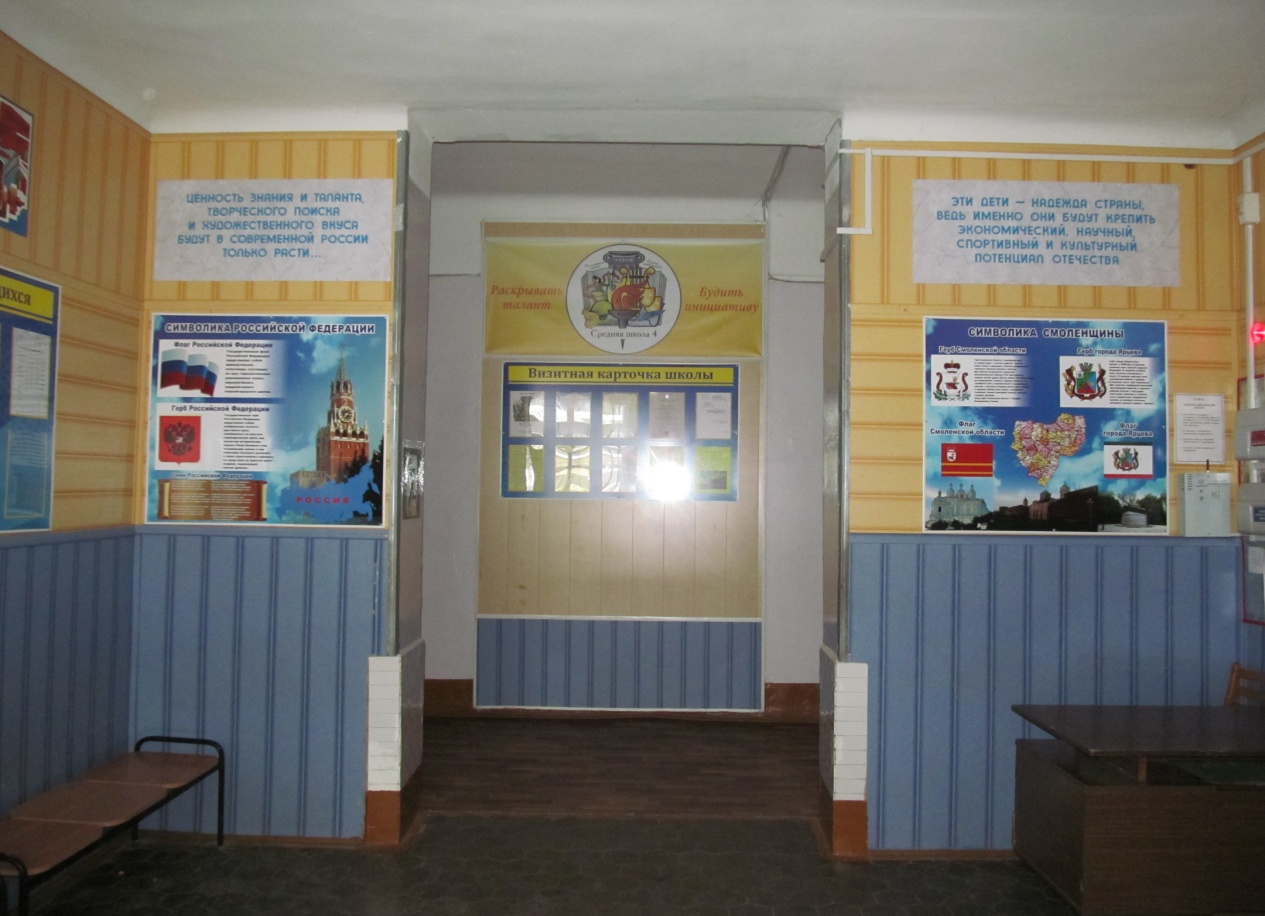 Наши стенды хороши, знают это малыши: И о безопасности жизни и о Родине-Отчизне.
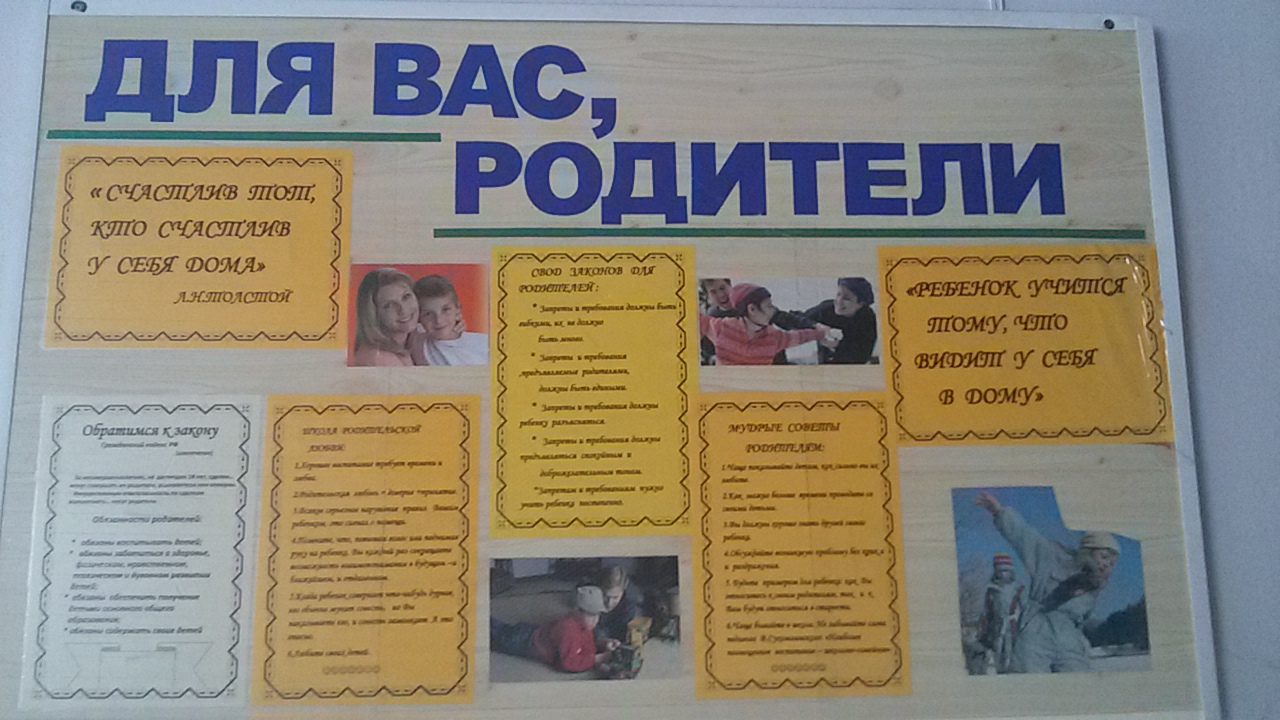 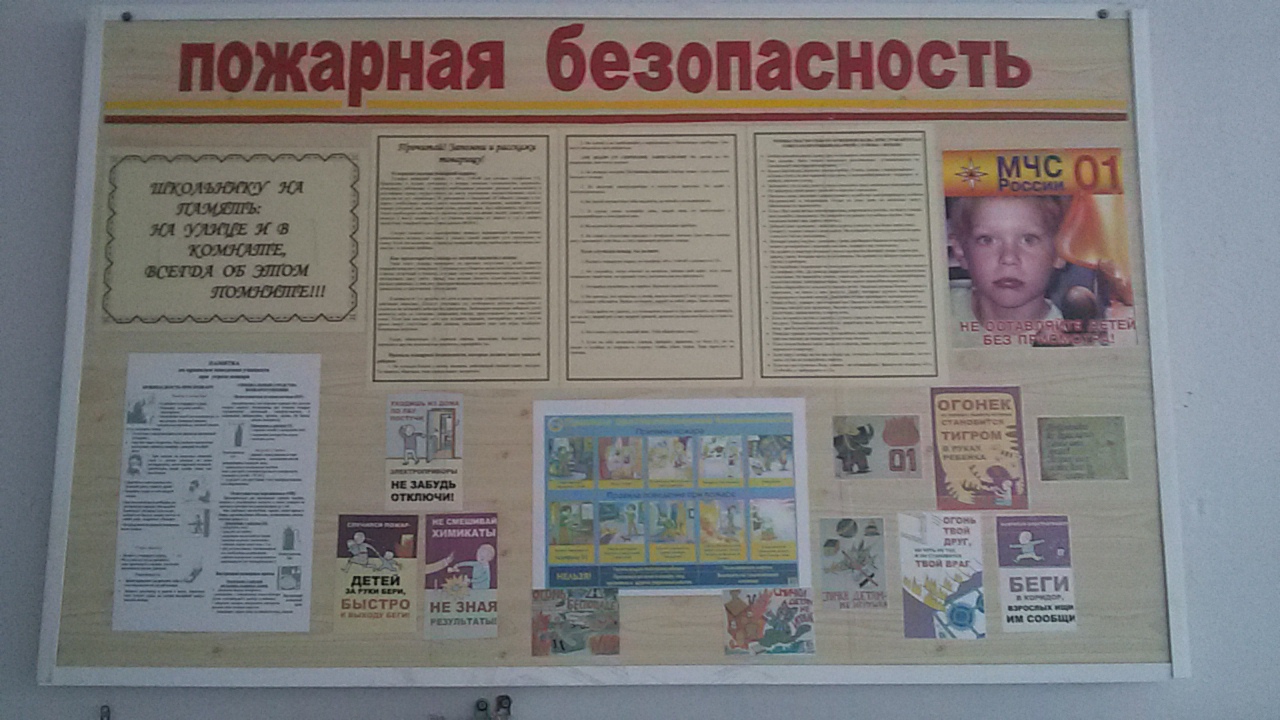 Правила эти должны знать 
все дети!
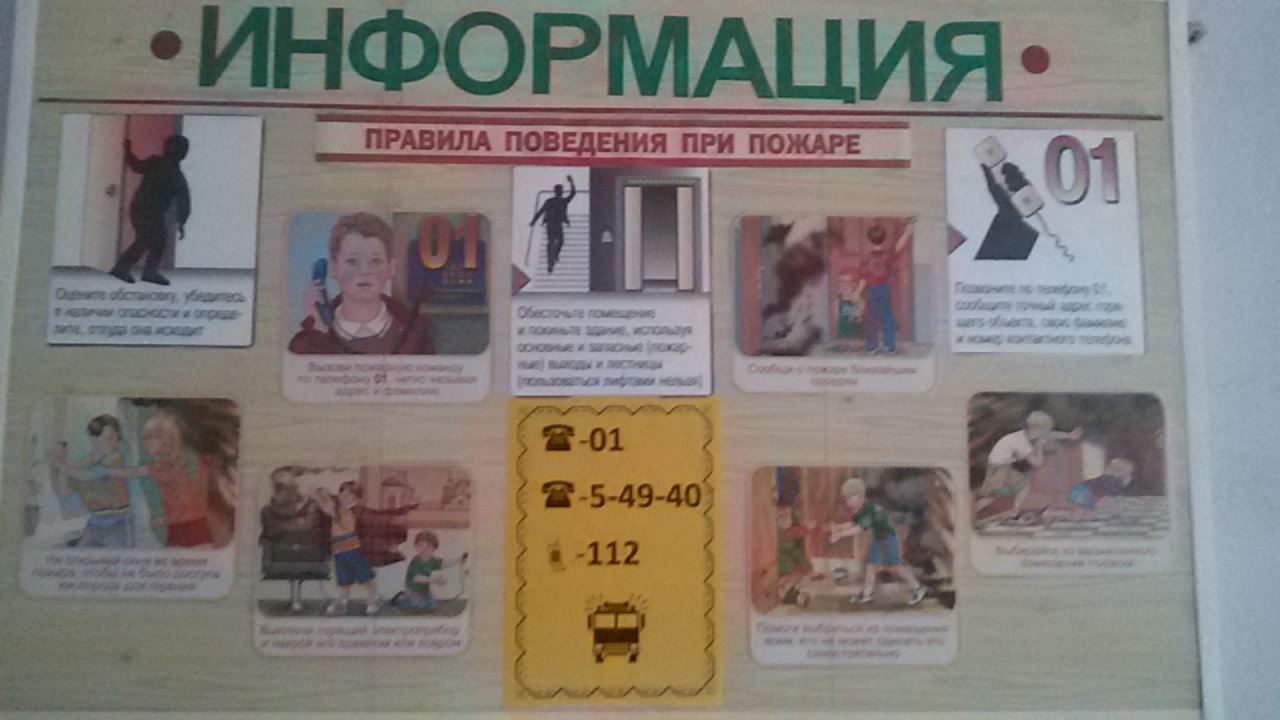 Кабинет биологии
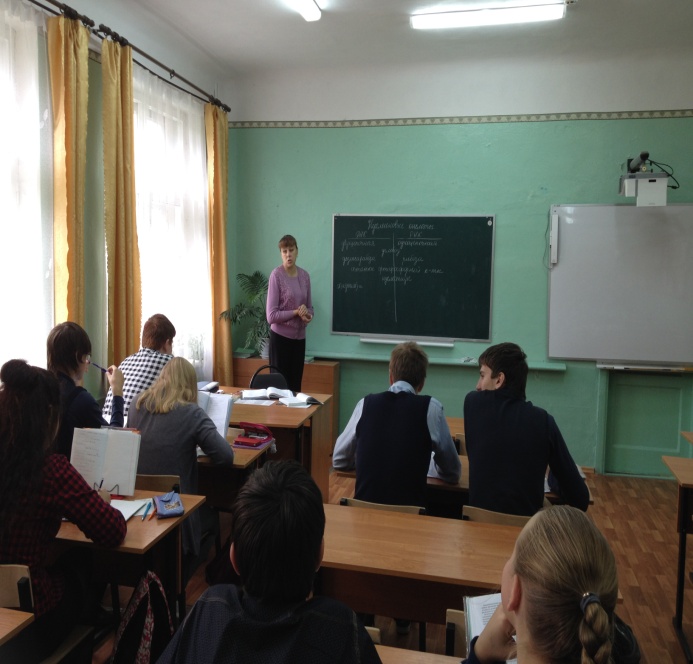 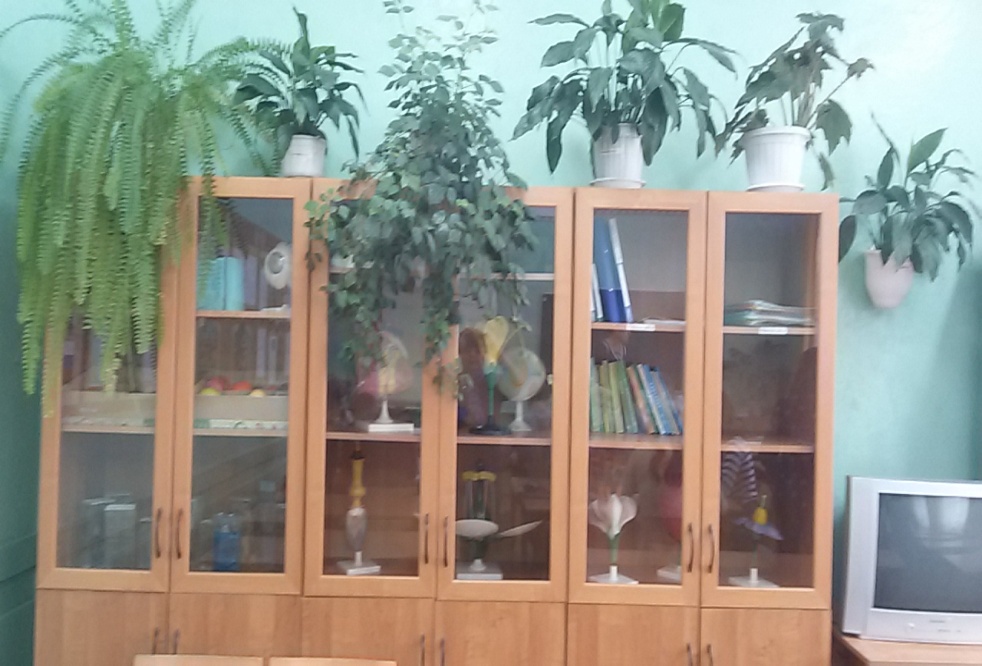 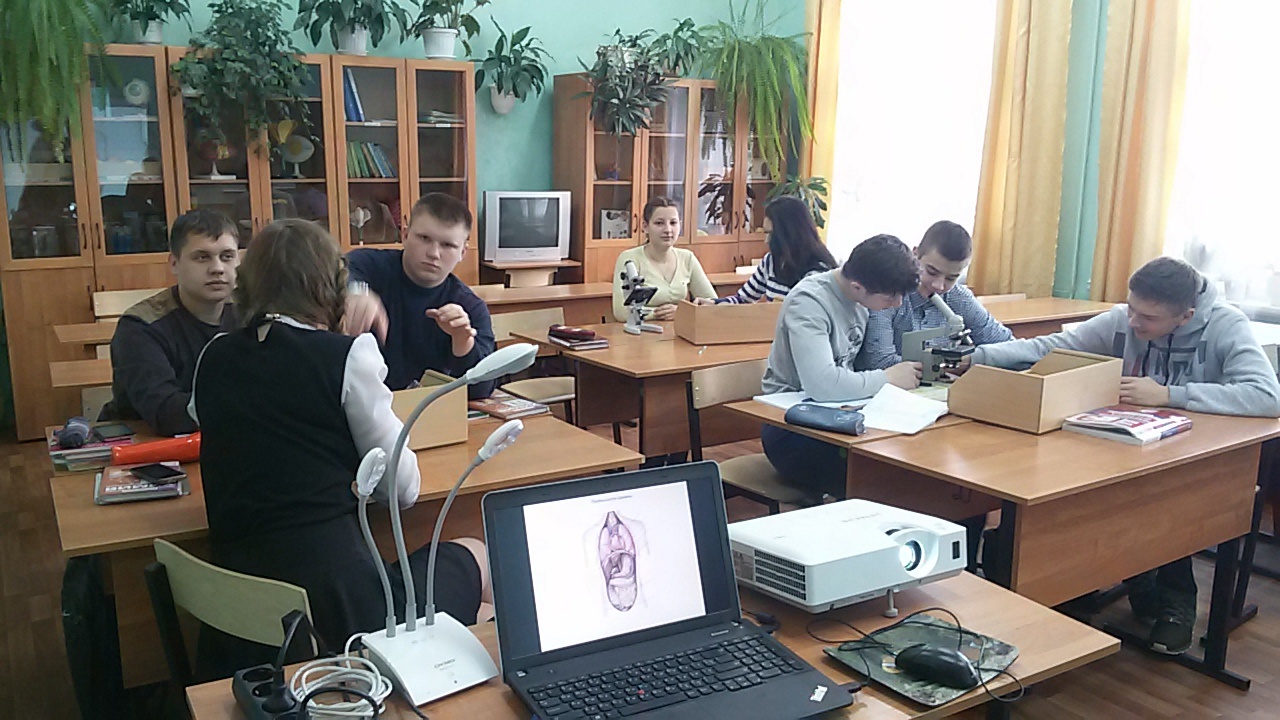 Кабинет биологии
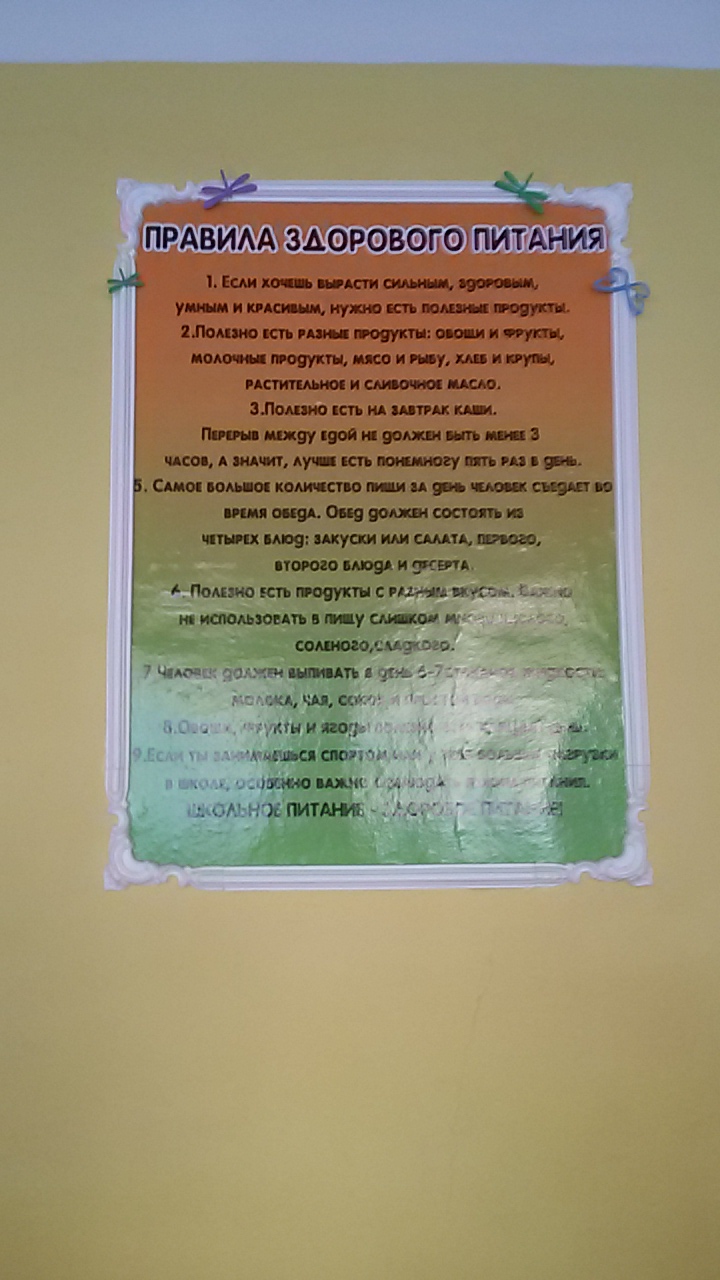 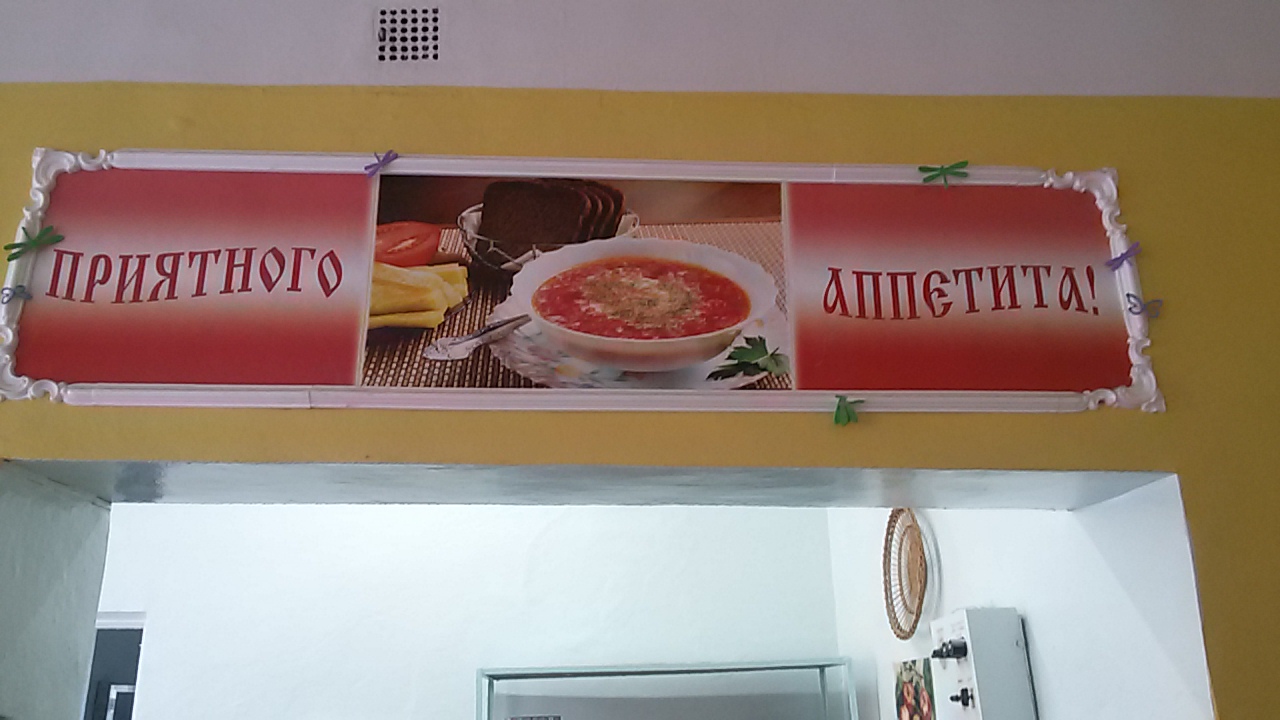 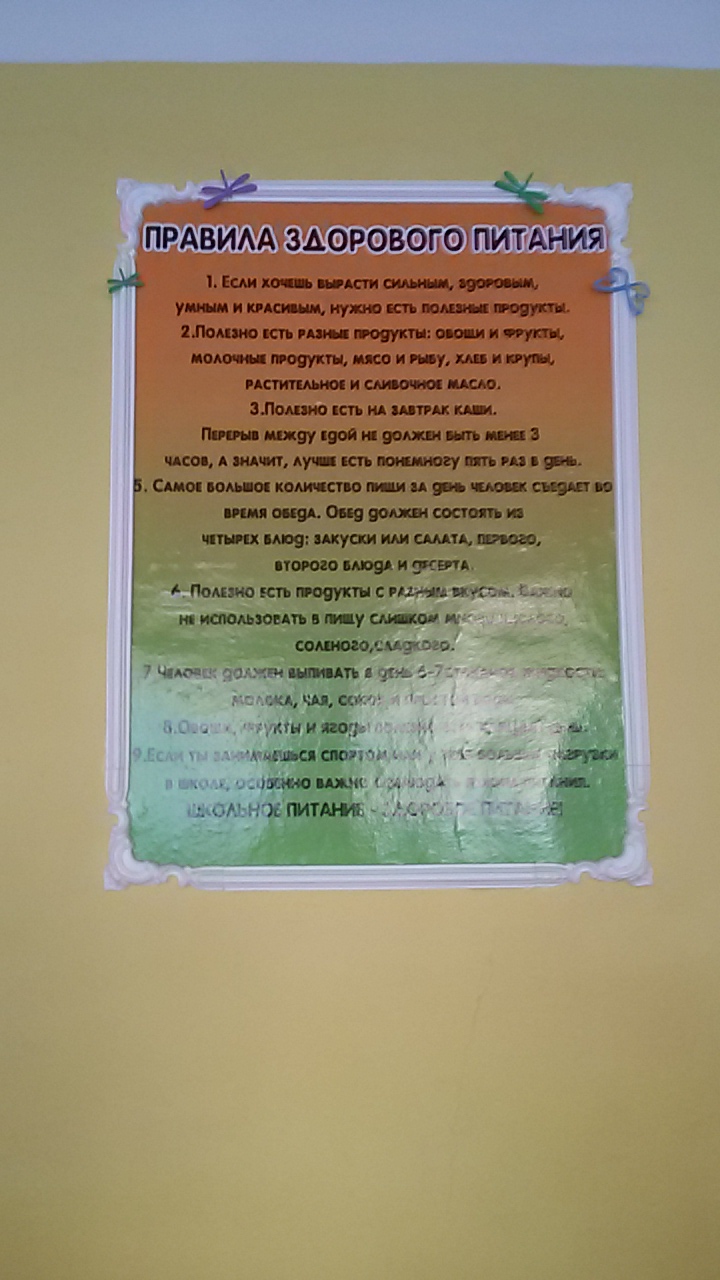 Столовая
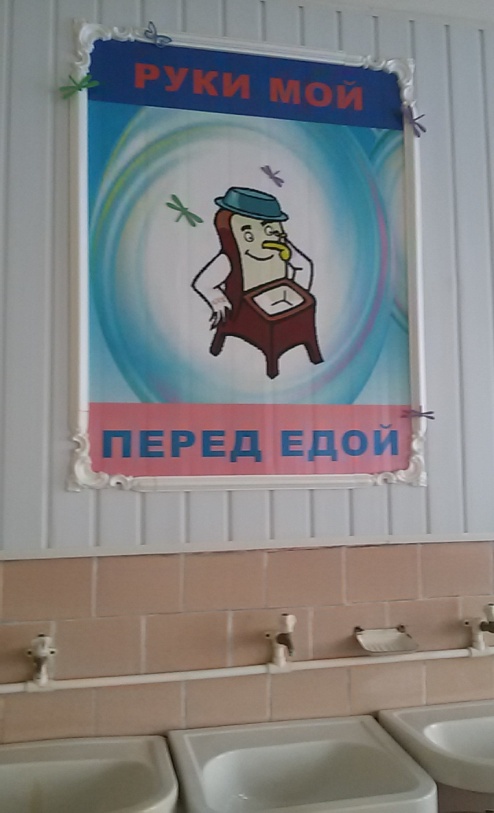 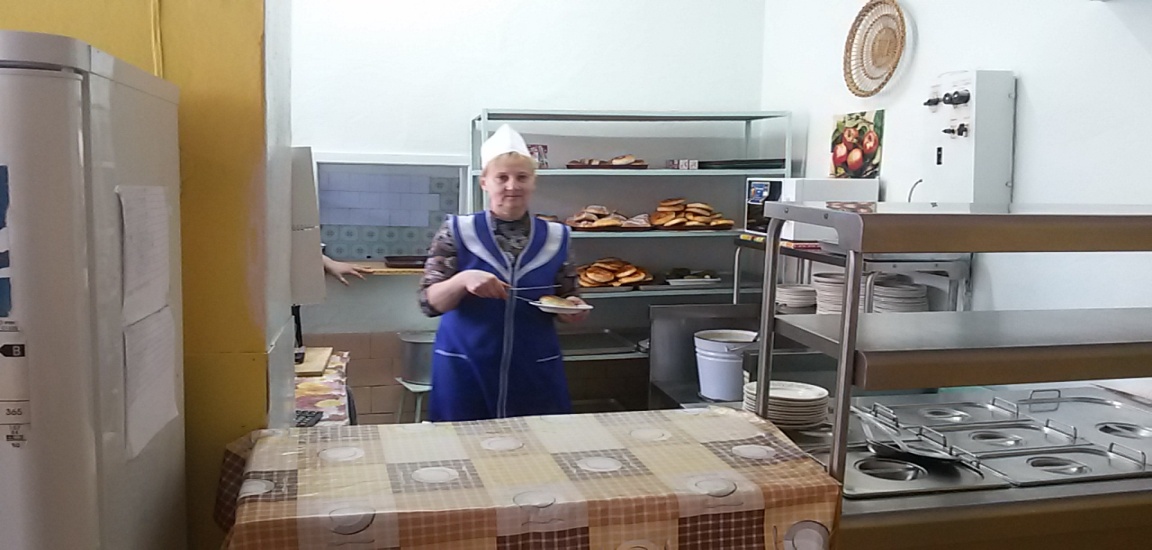 Медицинский кабинет
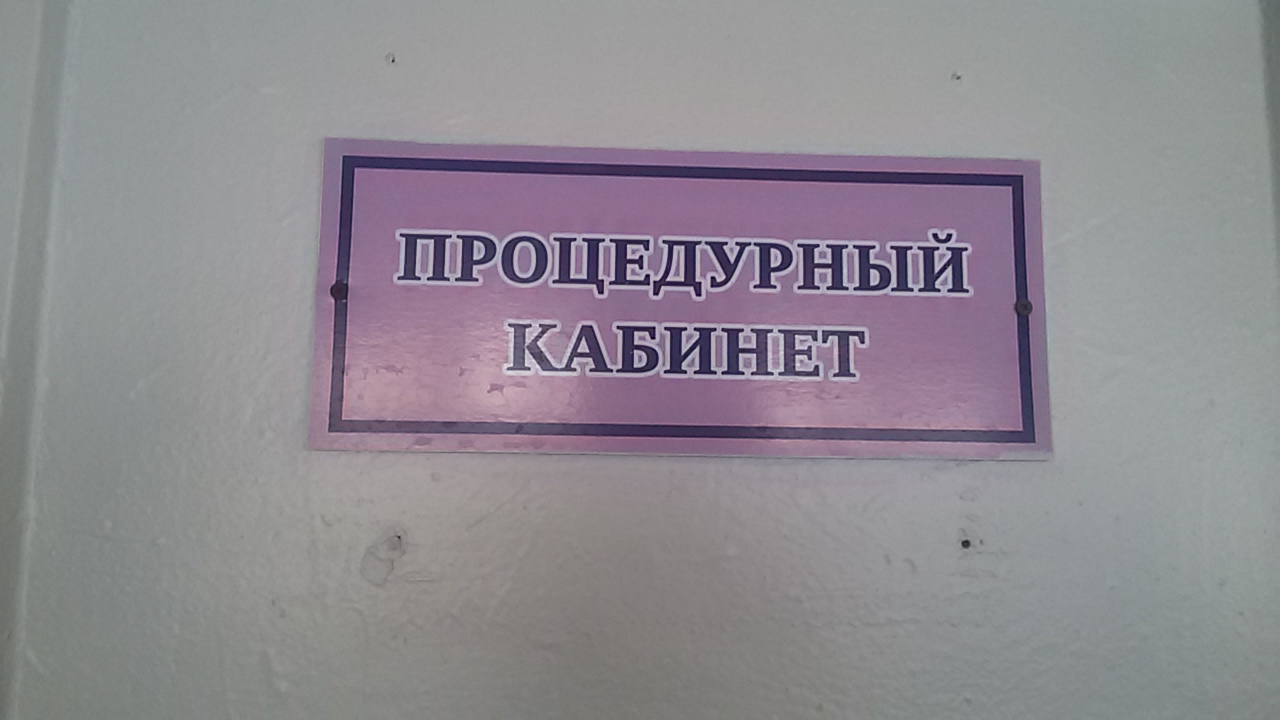 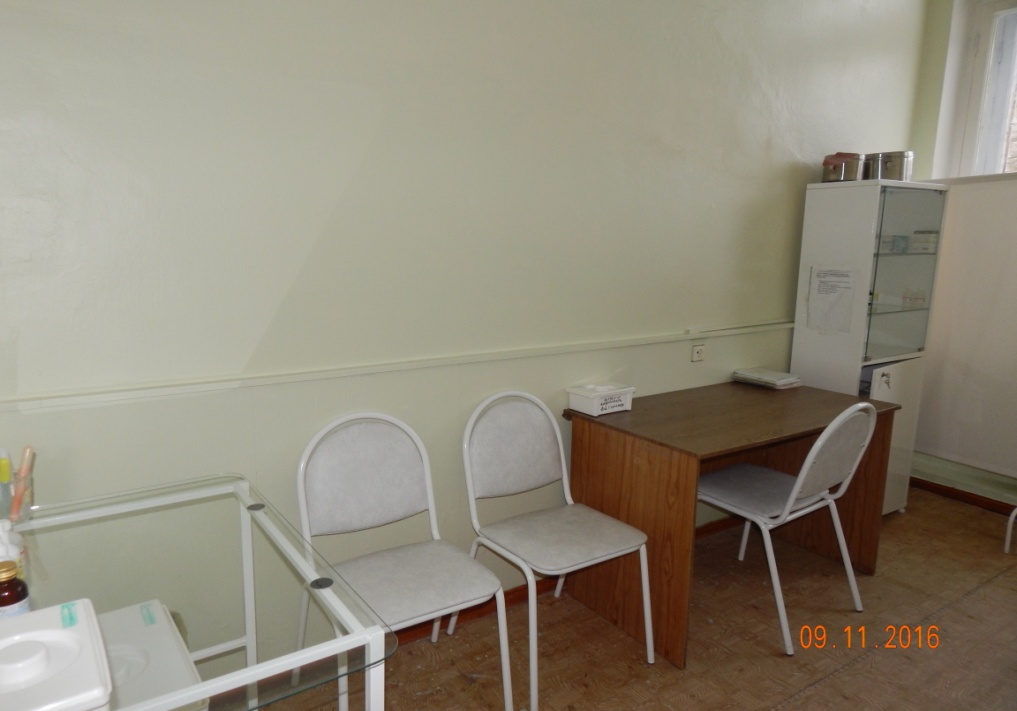 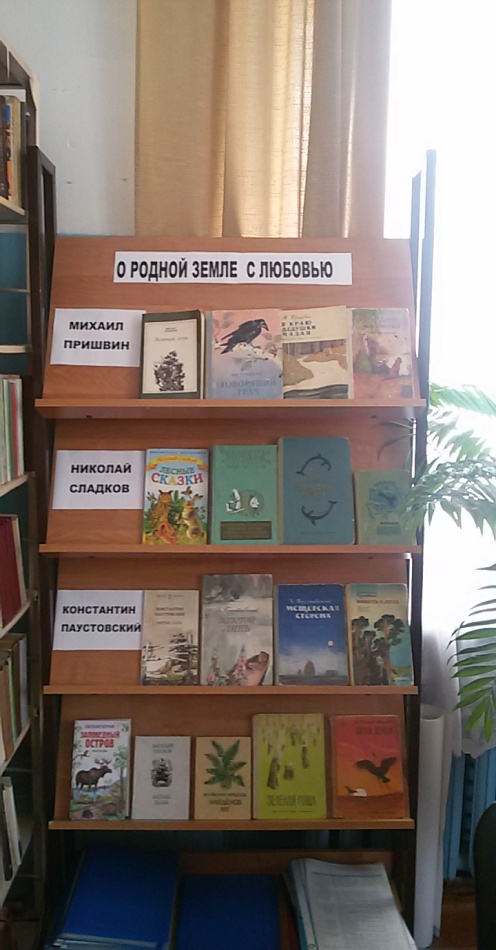 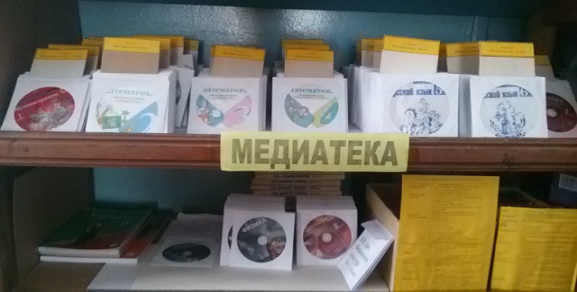 Библиотека
Библиотека - волшебное место,
  Где книгам не скучно, и нам интересно.
На полках рассказы, стихи и романы,
Истории разные, дальние страны…
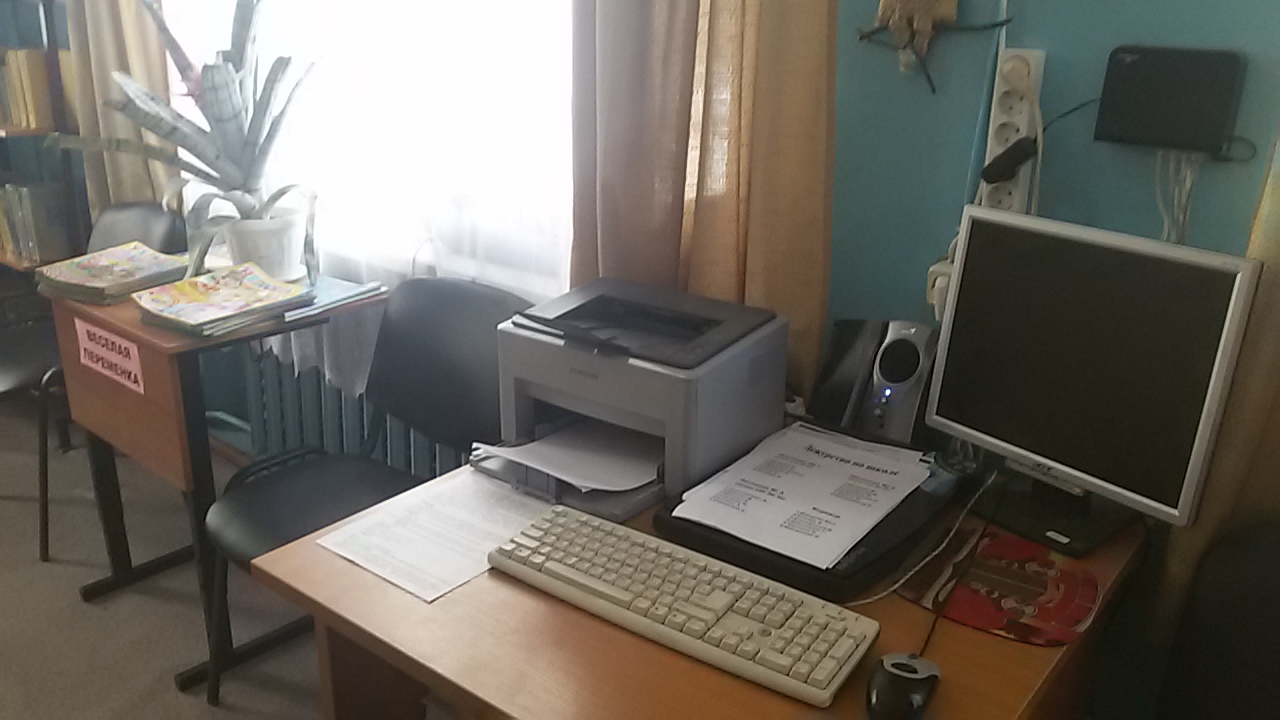 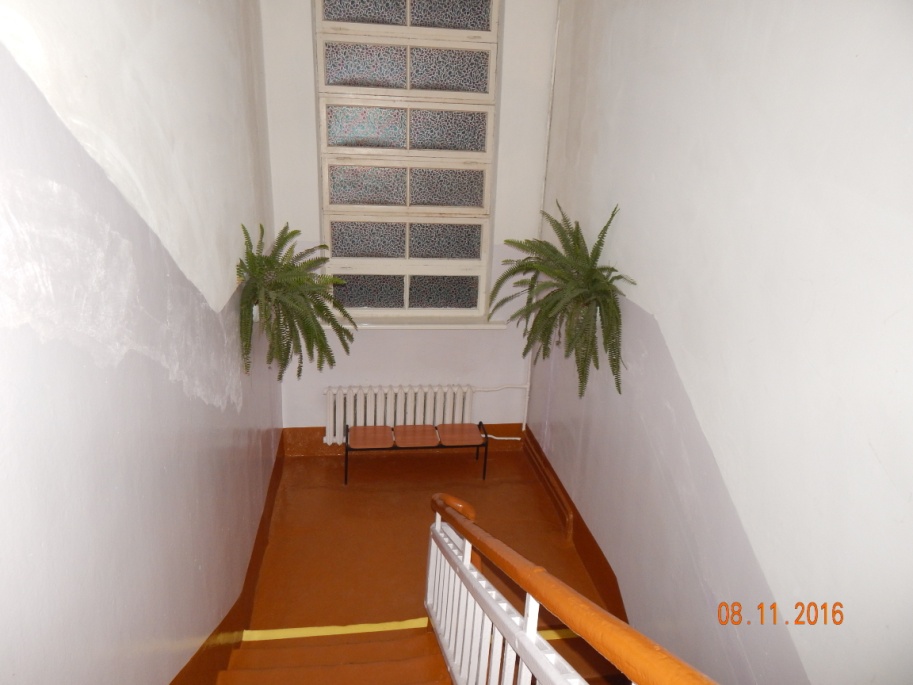 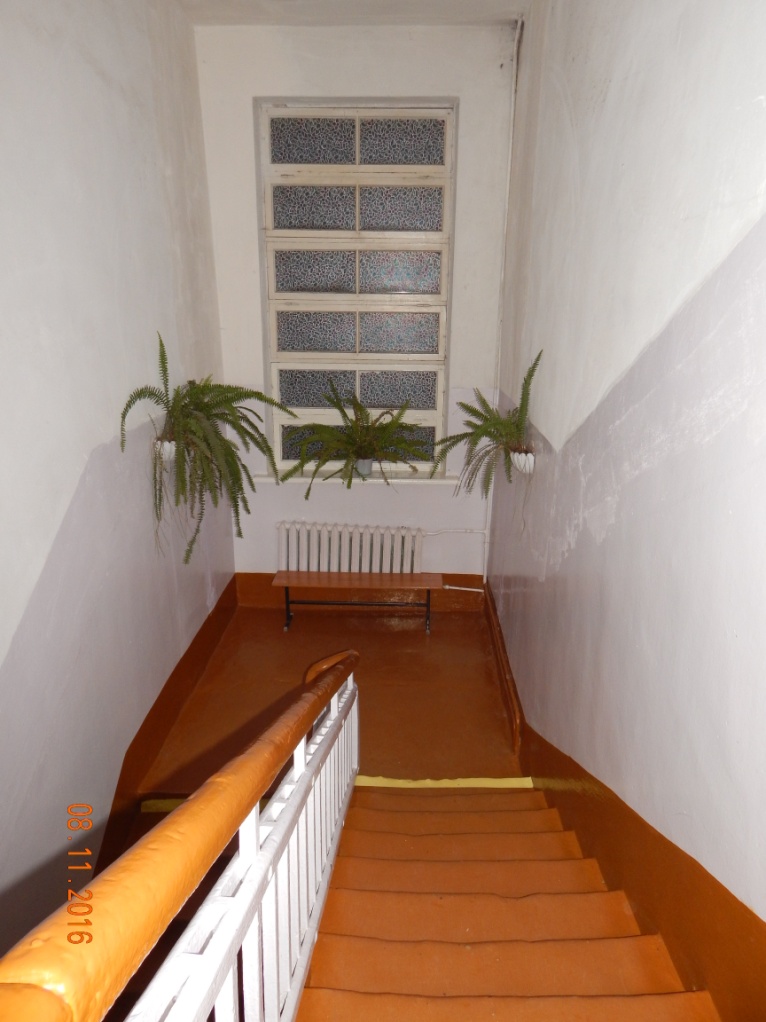 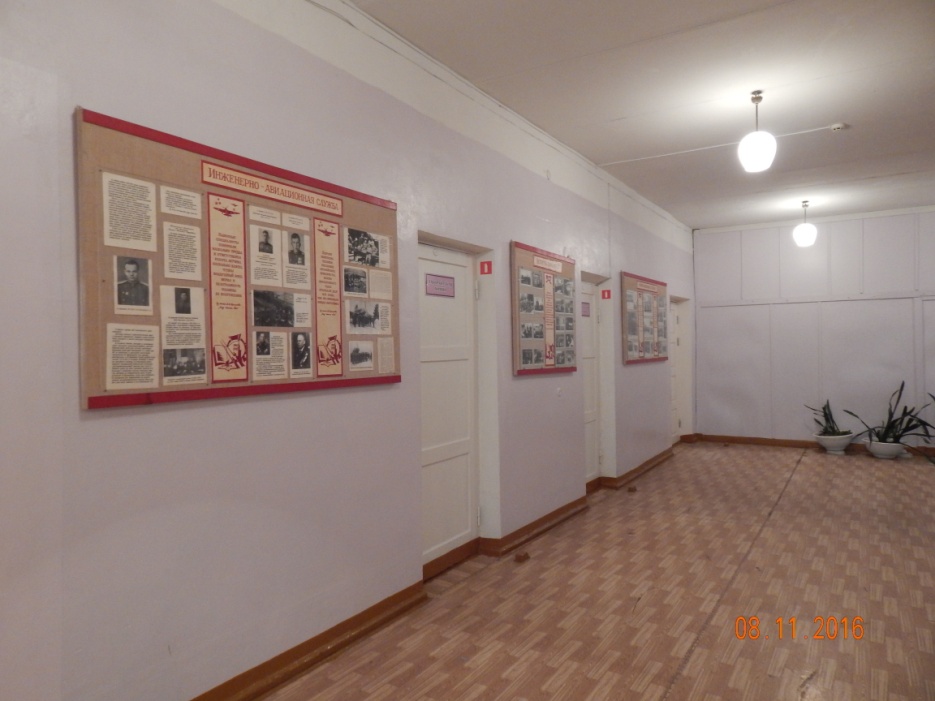 Пройдите по тихим школьным этажам…
А вот и святыня из святынь…
Бюст 
Олегу Александровичу Лосику
В нашей школе существует островок спорта…
Мы конечно любим спорт,
Мы побьём любой рекорд,
Мы выносливы, сильны,
Нам болезни не страшны.
И успехи в спорте есть.
Кубков столько — и не счесть!
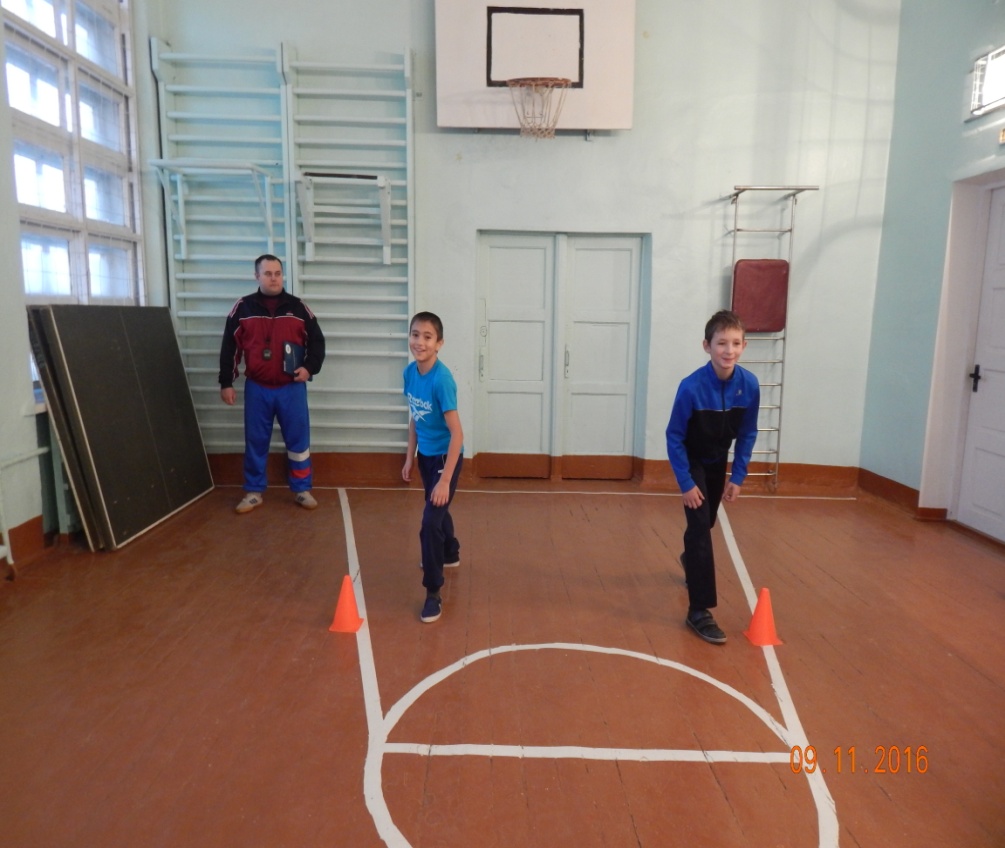 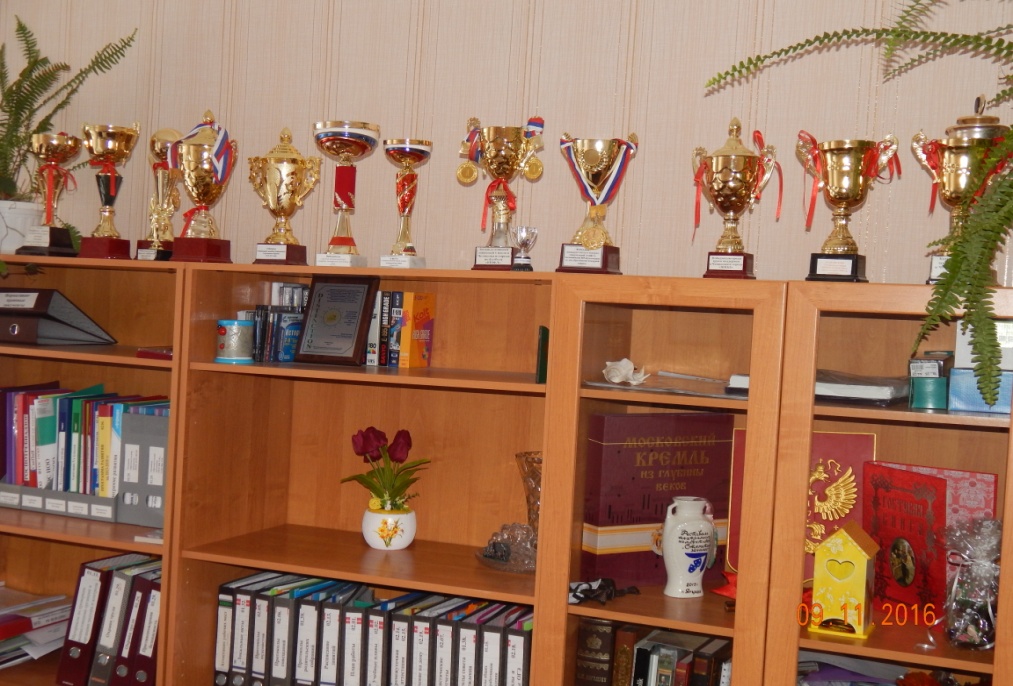 Модернизация – модное слово.
Раньше не знали мы слова такого.
Модернизация в школу пришла-
И кое-что  здесь изменила она
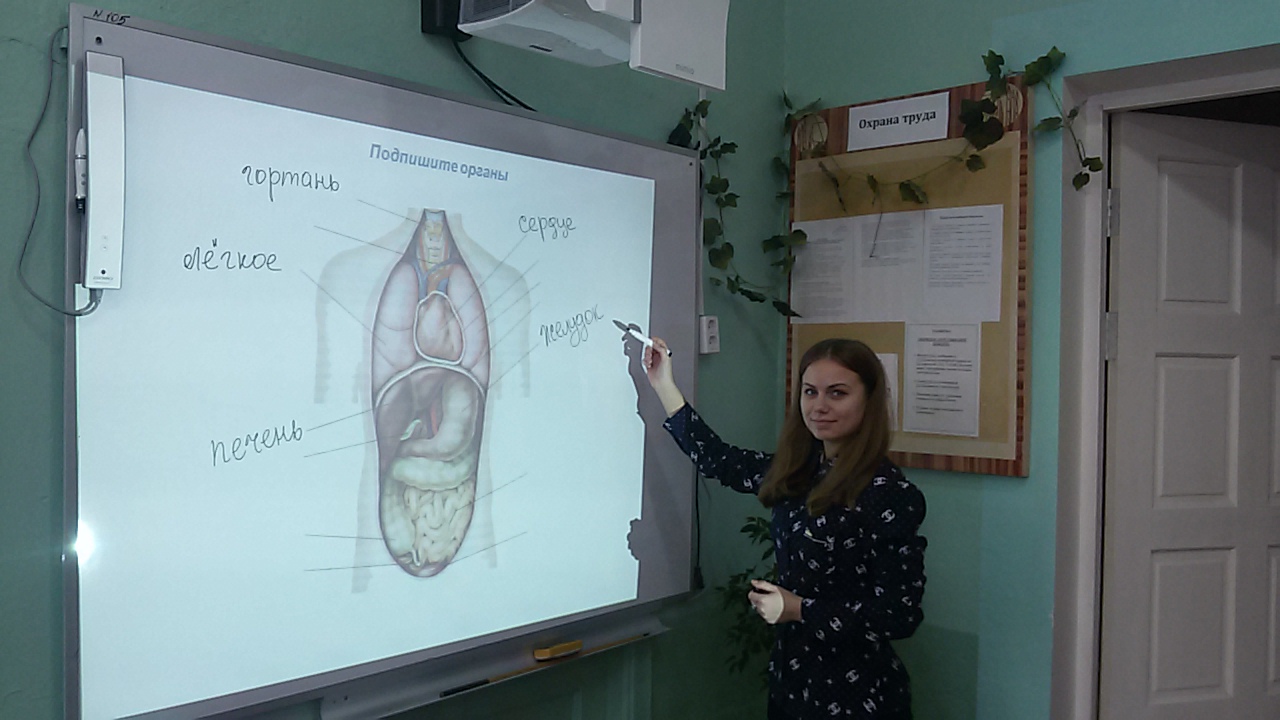 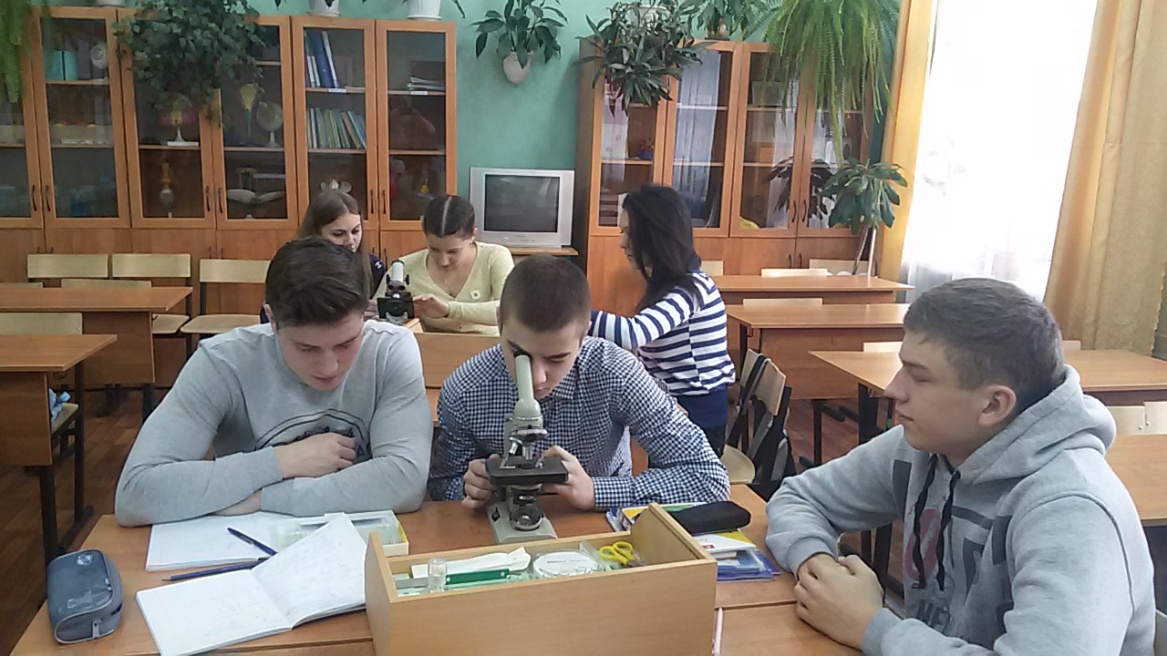 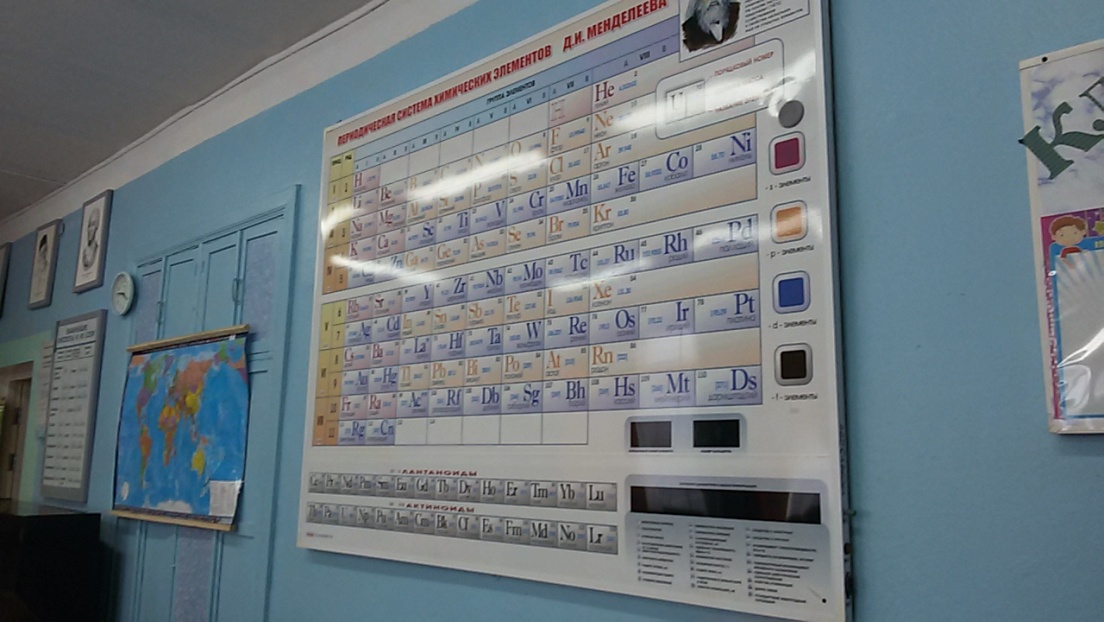 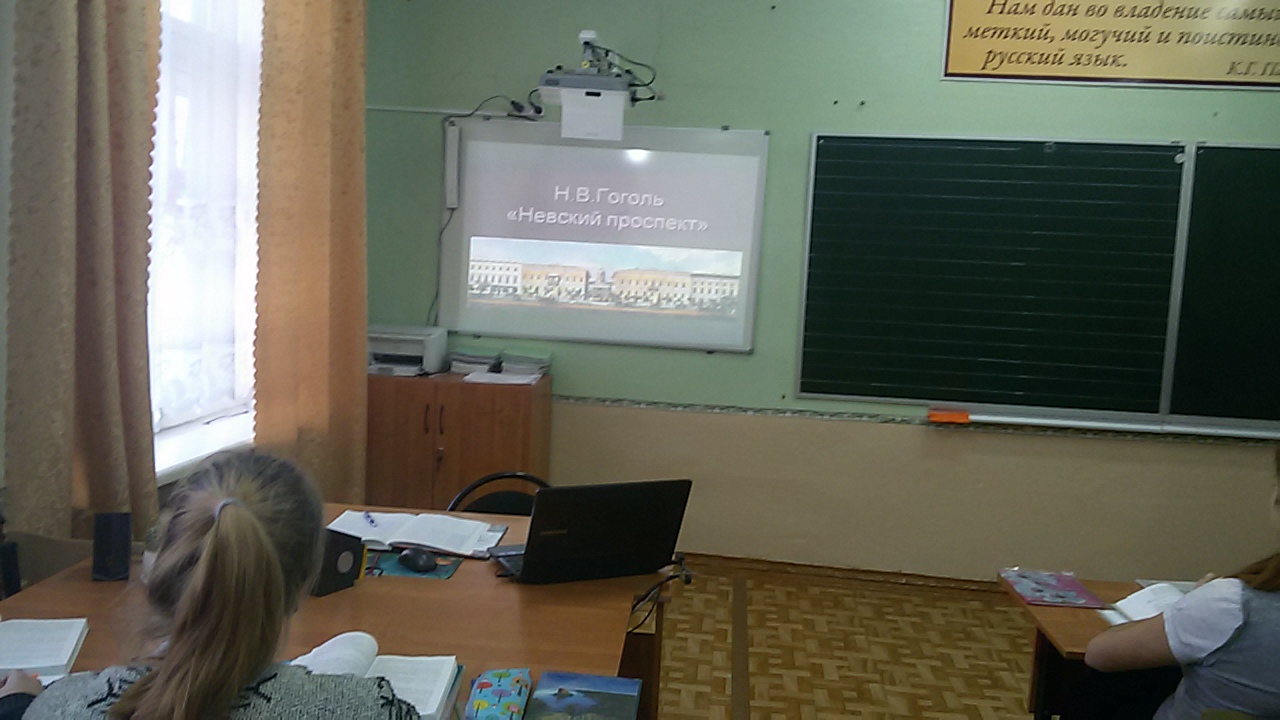 Доски теперь у нас интерактивные.
К ним отношенье у нас позитивное.
Пальчиком водим мы все по доске,
И на уроках нет места тоске.
«Если не мы, то кто же сохранит красоту Родного Русского языка?!»
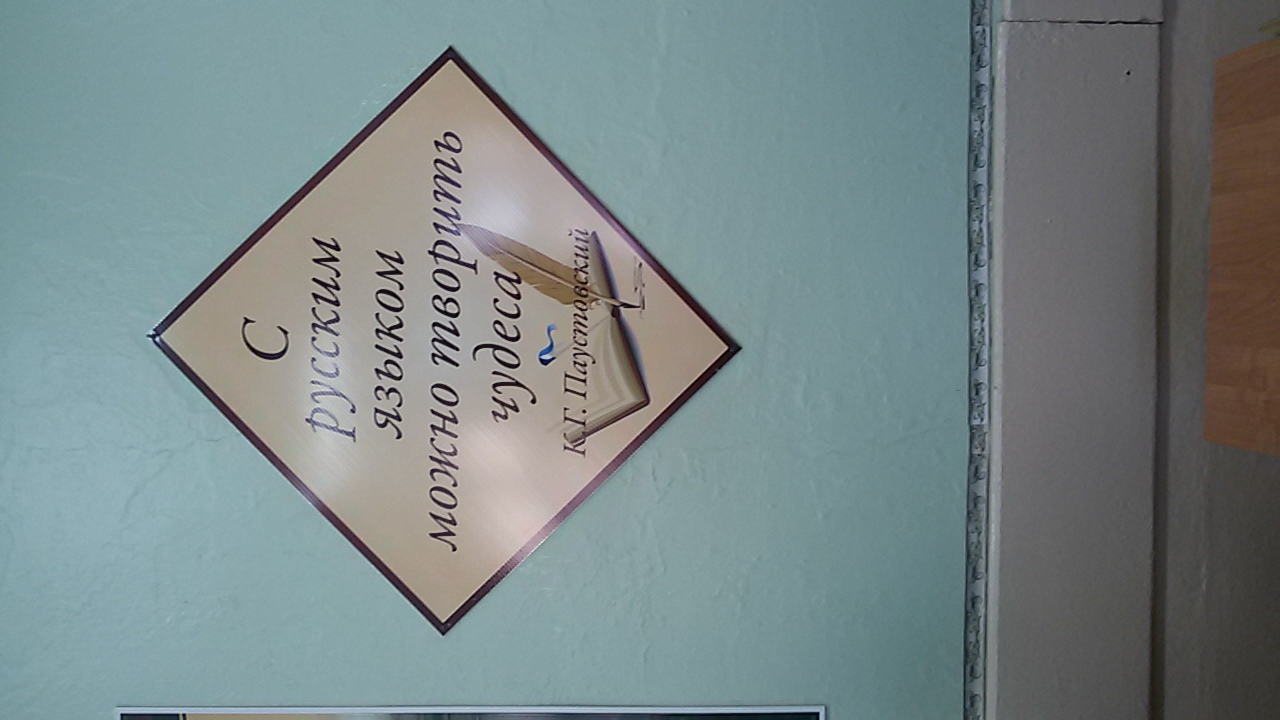 Диктанты, изложения,
Склонения, спряжения-
Порой от напряжения
Не …. Впрочем, это уже не важно!
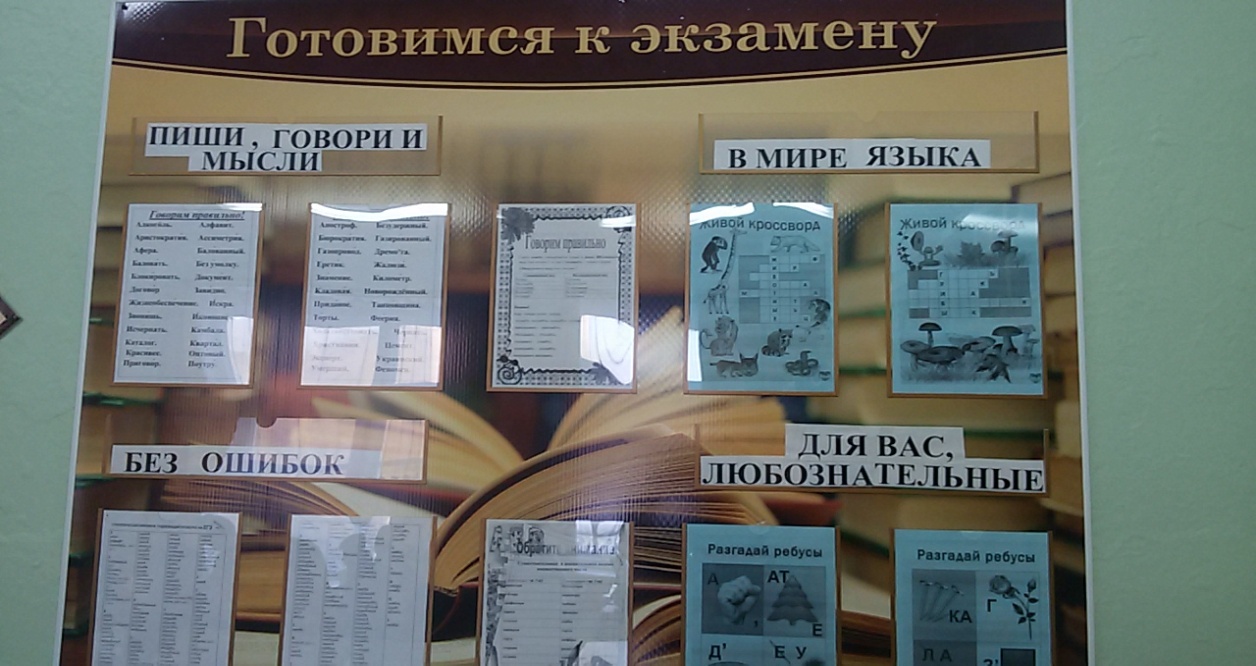 Кабинет географии
Держу в руках простую карту мира, Планеты, на которой 
мы живем. На ней есть все, от грозных гор Памира, До Арктики под вековечным льдом.
Материки и страны, и границы, Архипелаги, горы, острова. Чужие, зарубежные столицы, Там, где звучат 
нездешние слова.
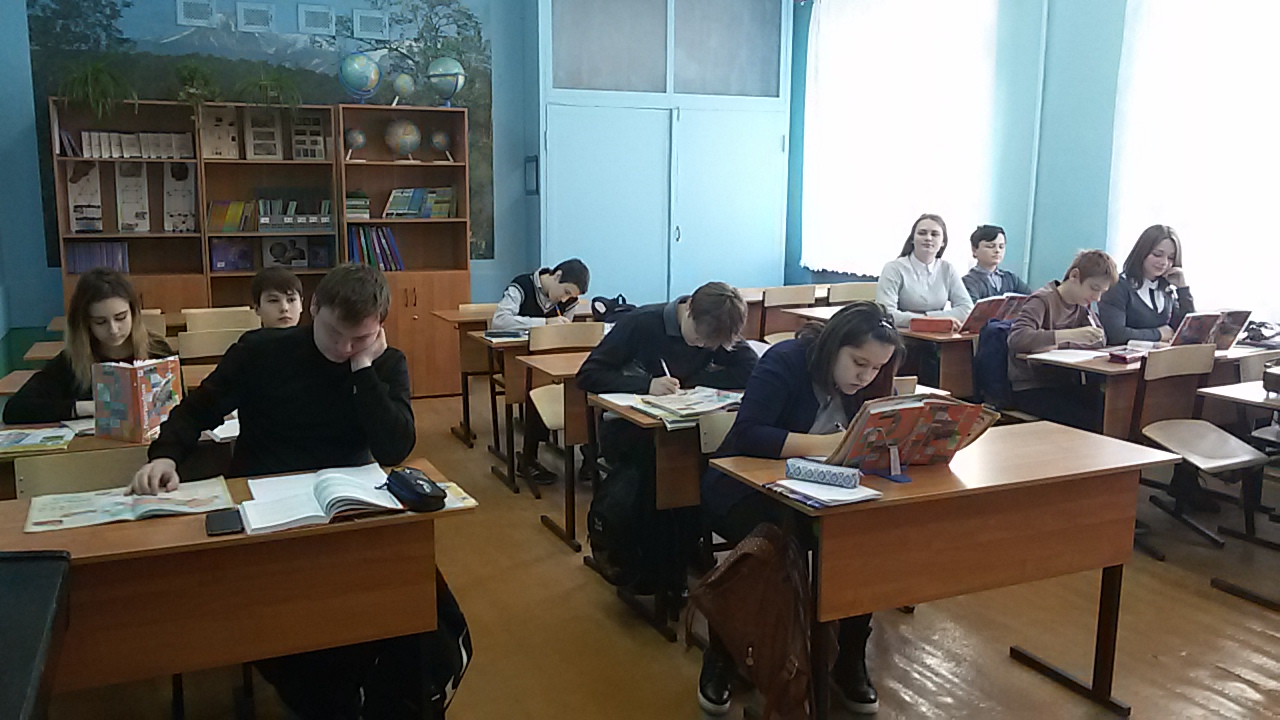 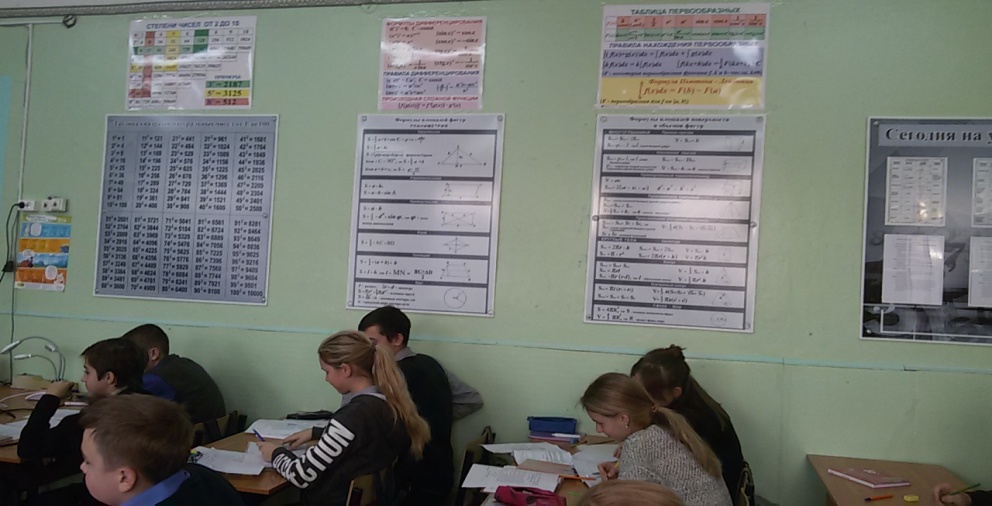 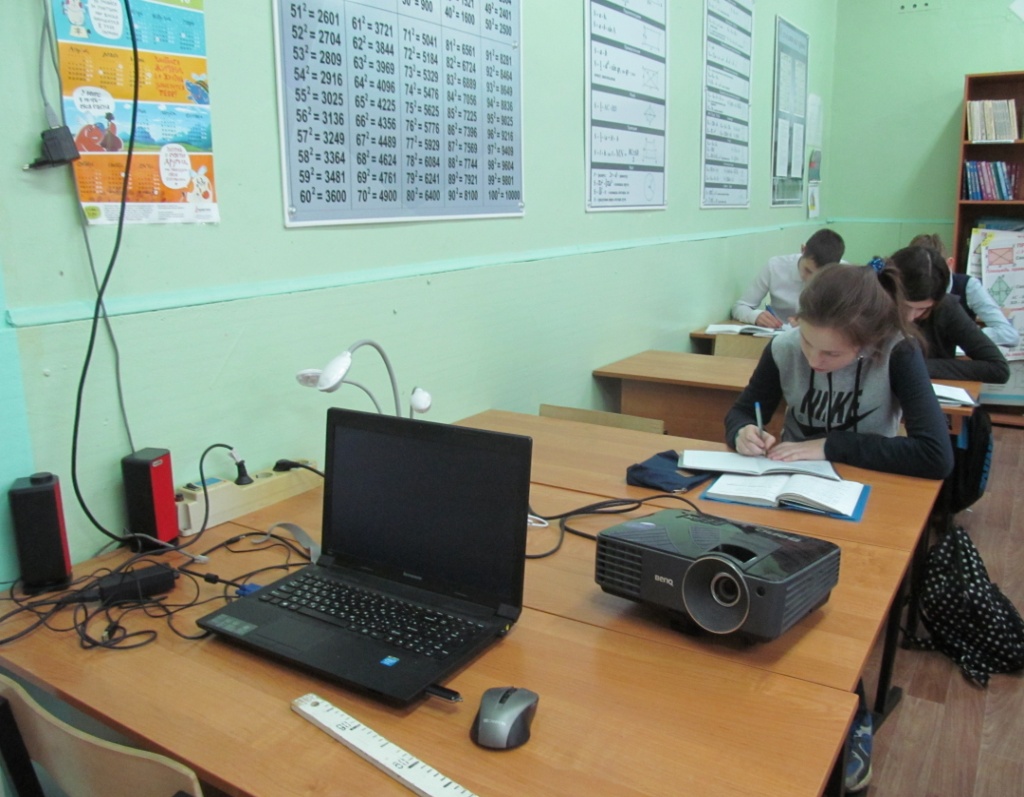 Математика –
Основа и Царица всех наук,Тебе с ней подружиться советую, мой друг. 
Да! Великая наука!Она дается нелегко
Кабинеты иностранного языка
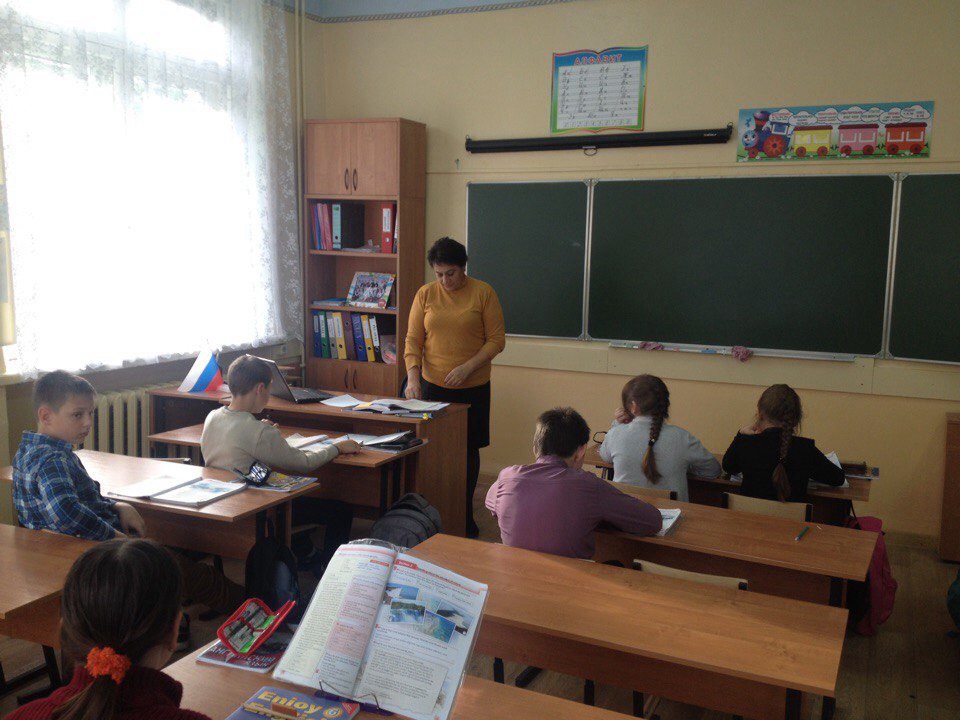 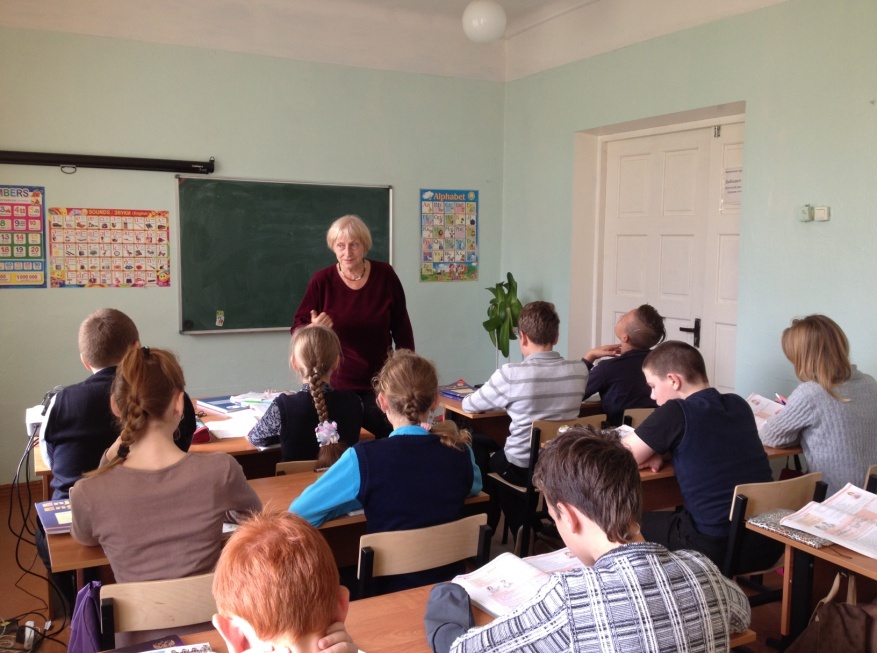 «Народ, не знающий своего прошлого, не имеет будущего»
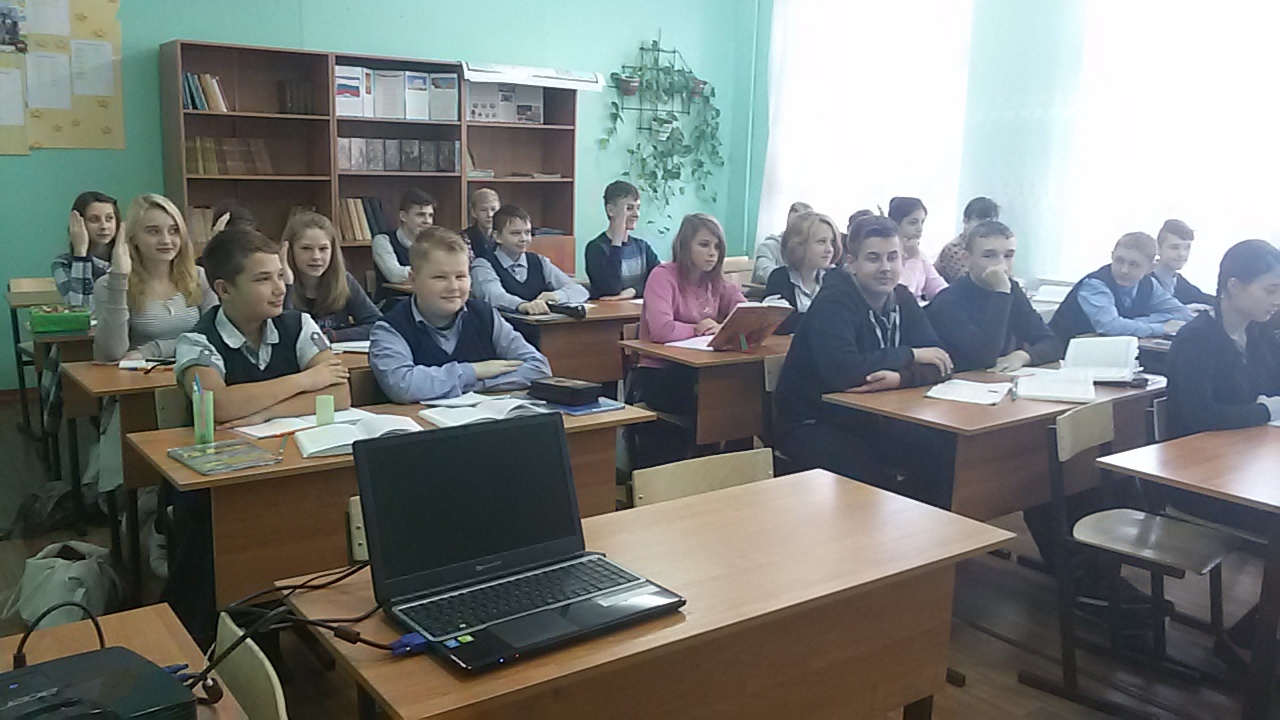 Музей
Хорошо, что в школе  есть музей.
Значит, нить времён не прервалась.
Значит, вместе все-таки сумеем
С прошлым удержать                  незримо связь.
Прикоснись к чужой судьбе  
и жизни, 
Подвигам отцов ты поклонись.
Так же научись 
служить Отчизне,
Чтоб прожить достойно 
свою жизнь!
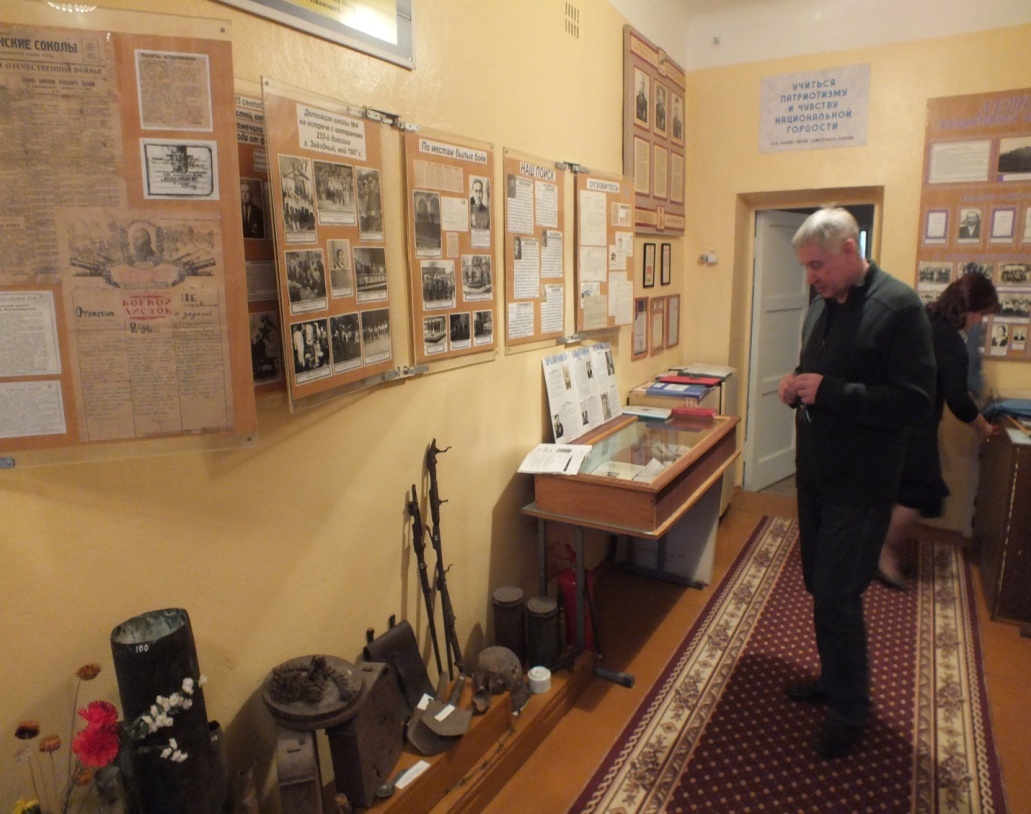 Кабинет директора
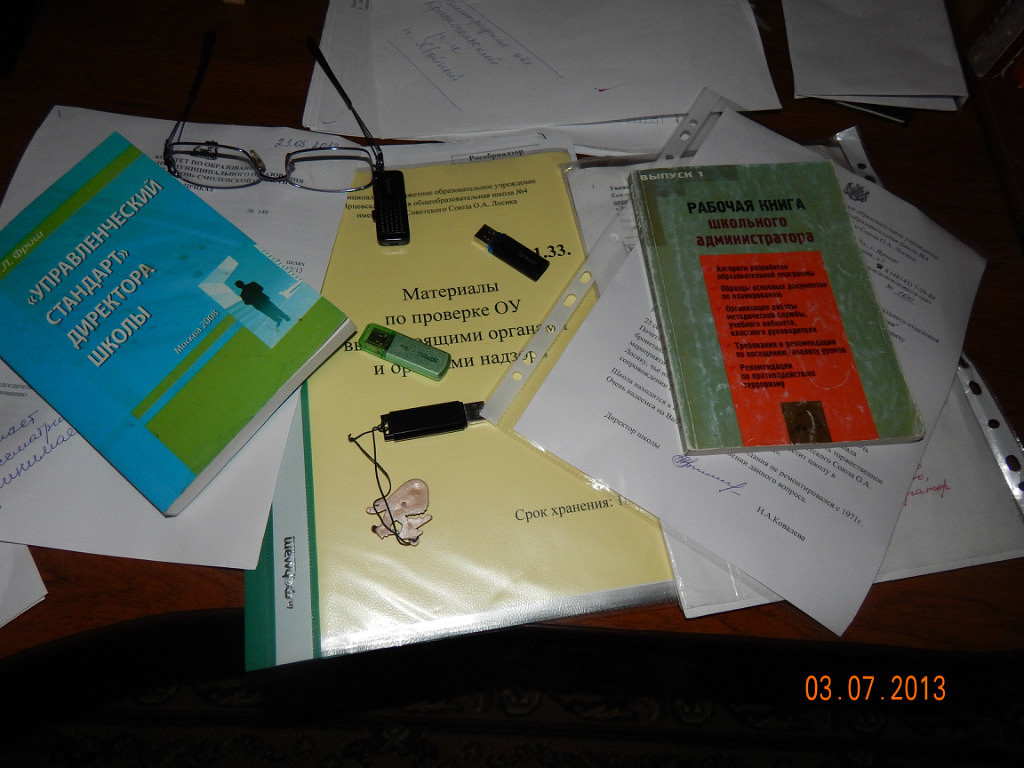 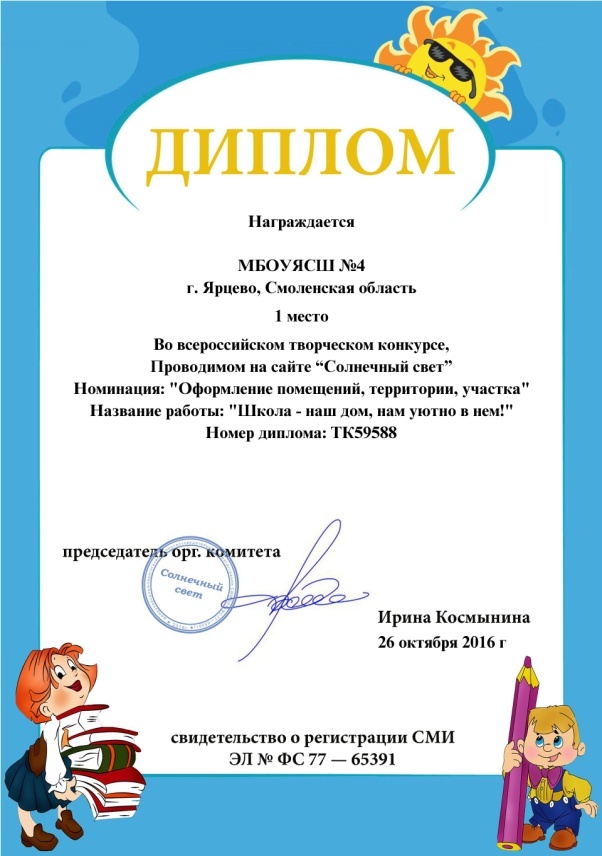 Здесь можно отдохнуть учителям
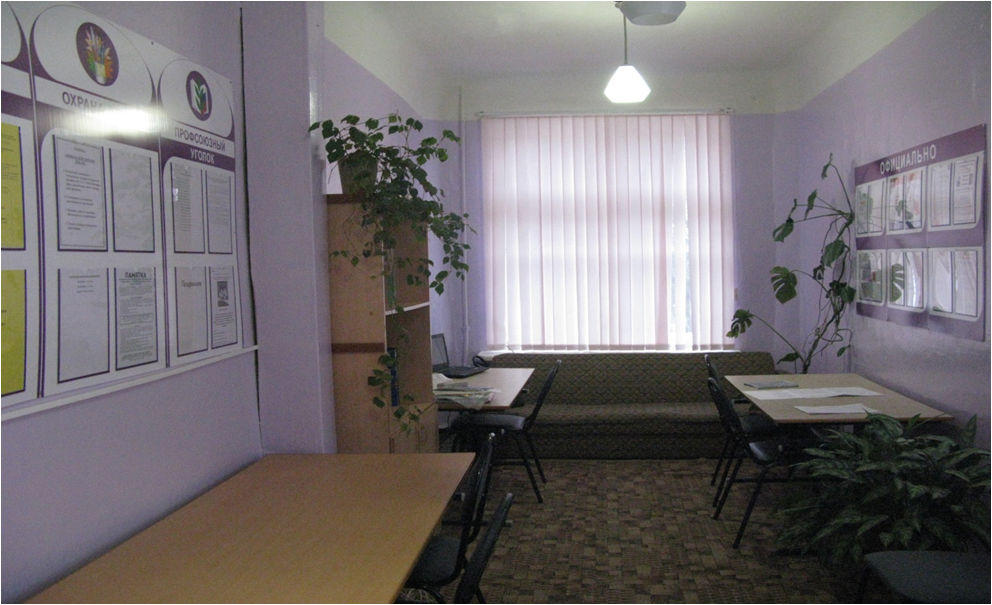 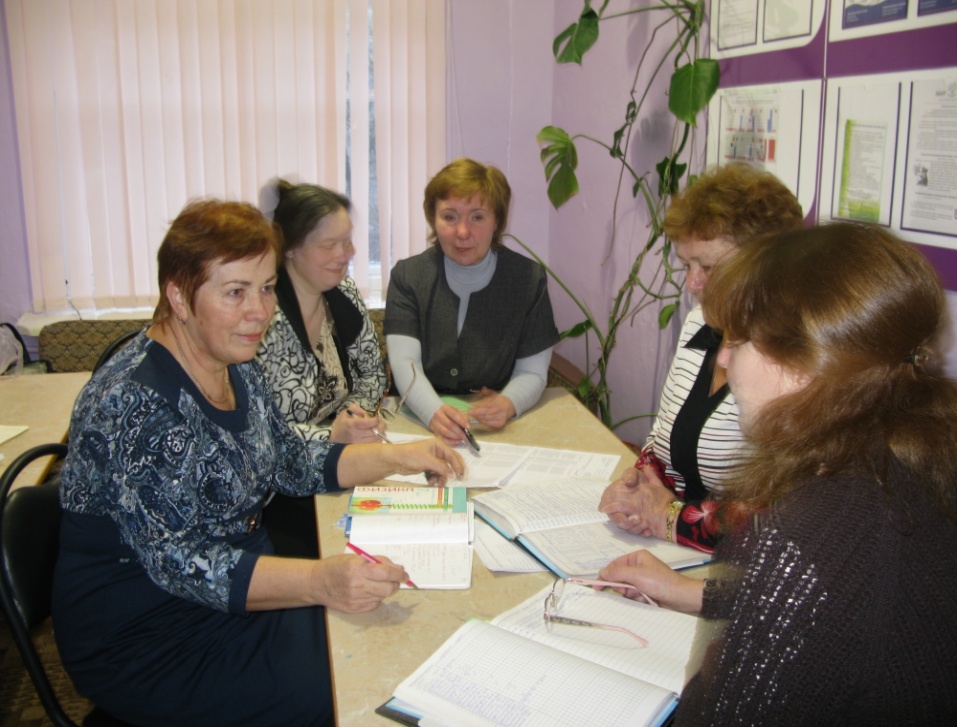 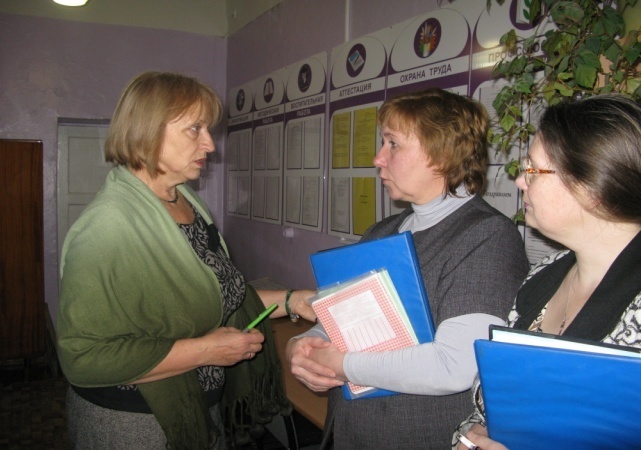 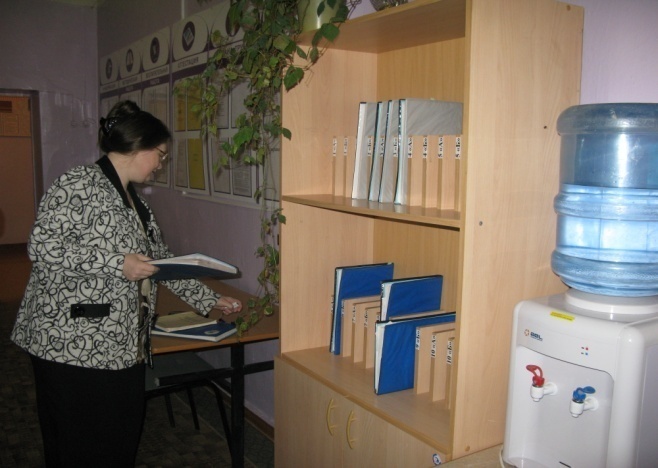 Доступная среда
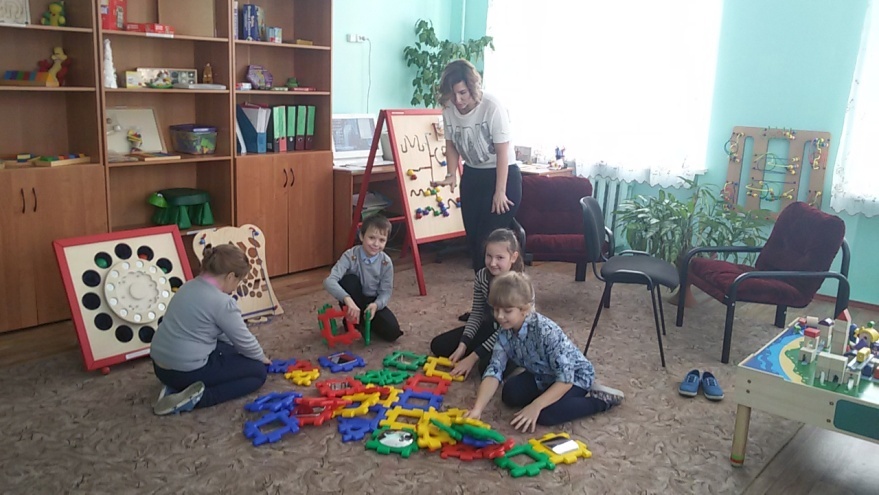 « Наше общество будет 
по-настоящему единым,
если мы обеспечим 
равные возможности для всех»…
В.В. Путин
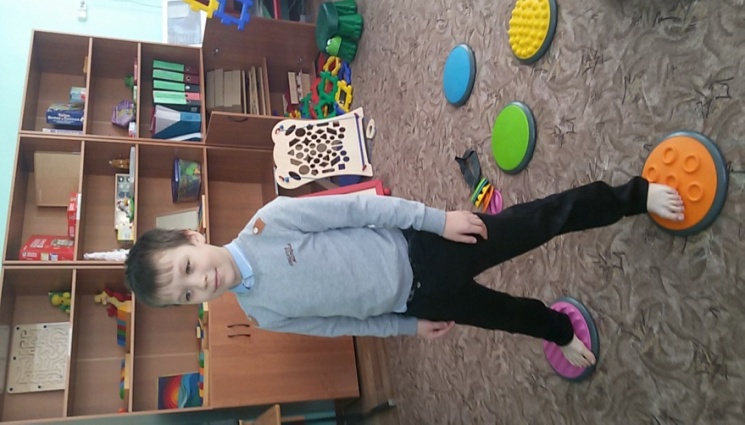 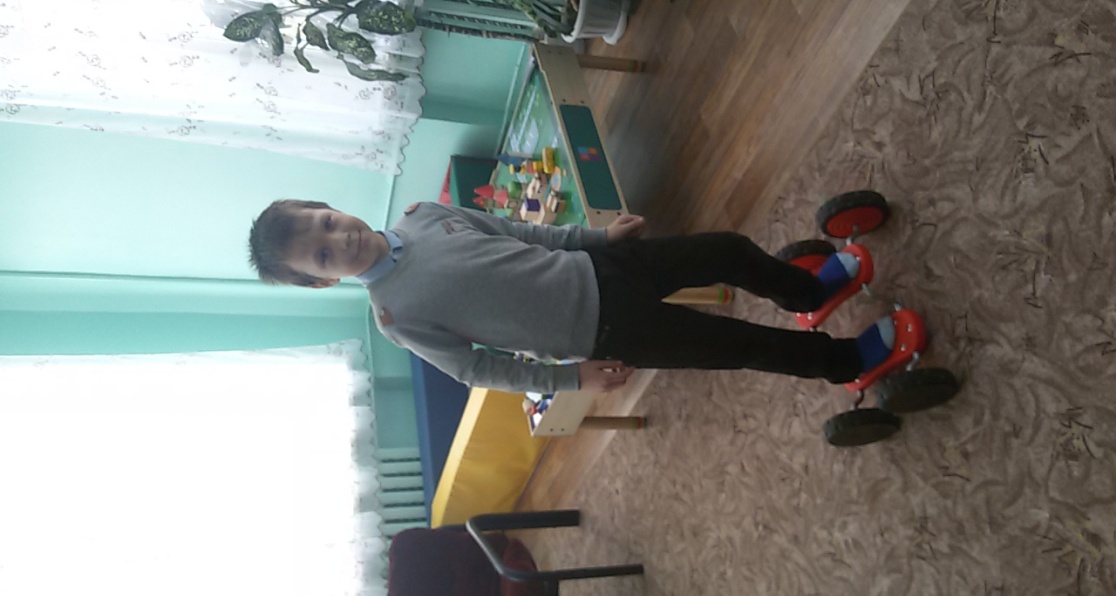 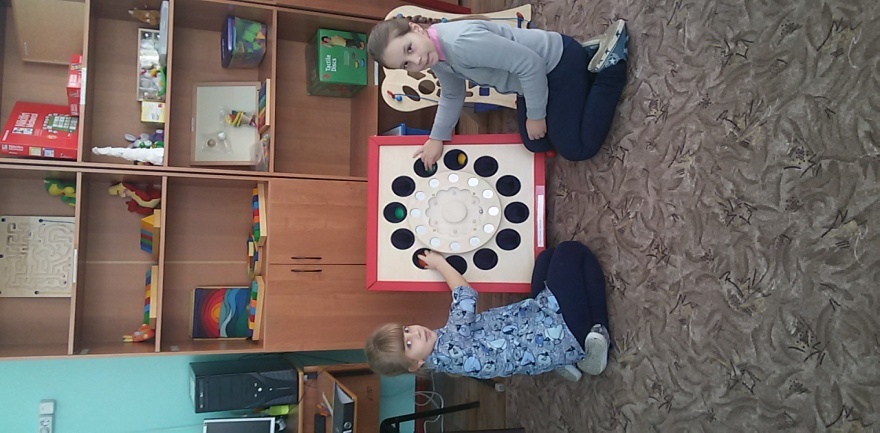 Дети с ограниченными возможностями здоровья – 
дети с повышенными потребностями
До…                                         Сейчас
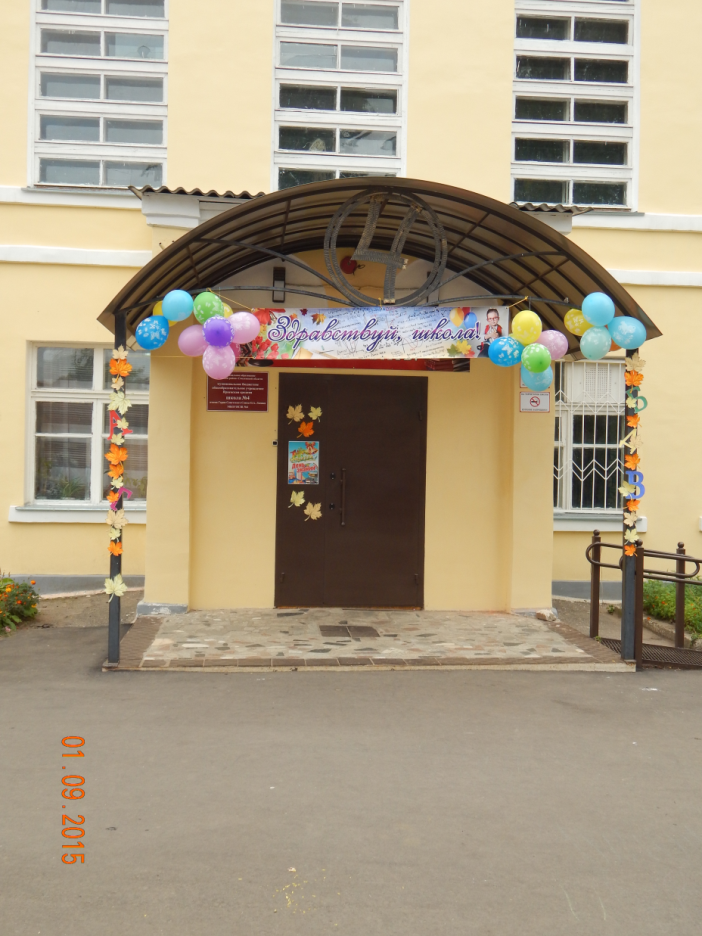 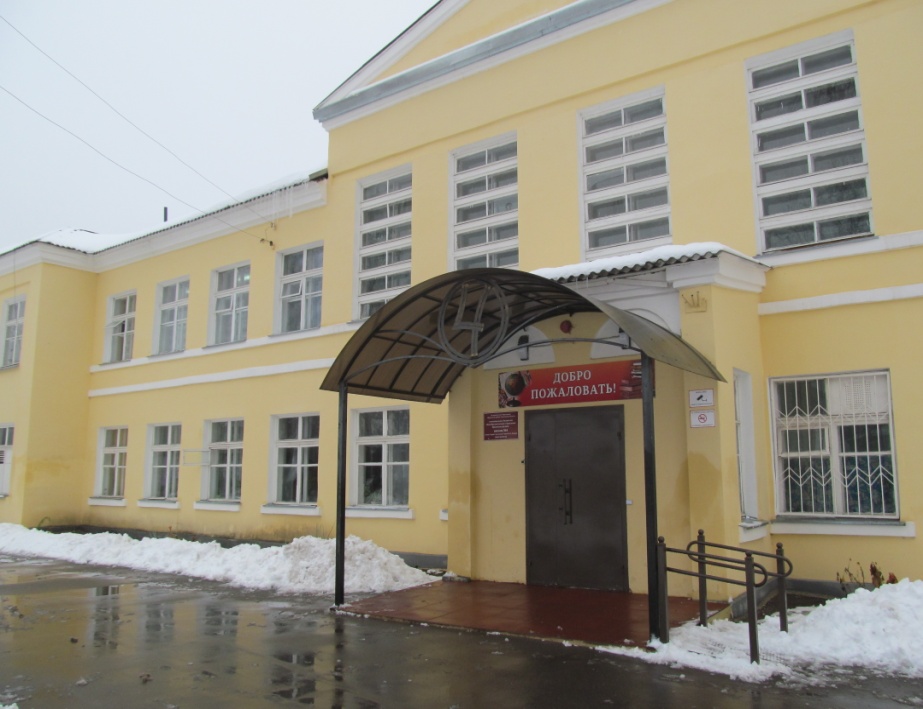 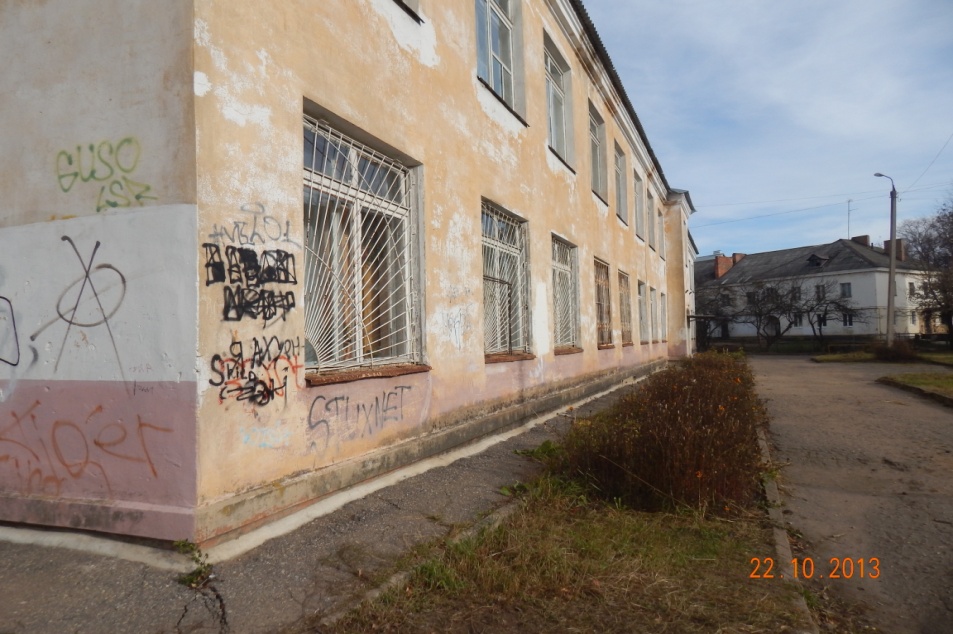 Школьная площадка и патриотичная Z
О нас знают повсюду…
Средства массовой информации 
(газета «Вести Привопья» 2012г;
15.09.2016г №73-74- «Доброта спасет мир», 
телеканал «Пионер –ТВ» в рубрике            «От А до Я»;
Результаты деятельности школы освещались на центральных телеканалах «Звезда» и «РИА новости».
А вот что говорят выпускники о школе…
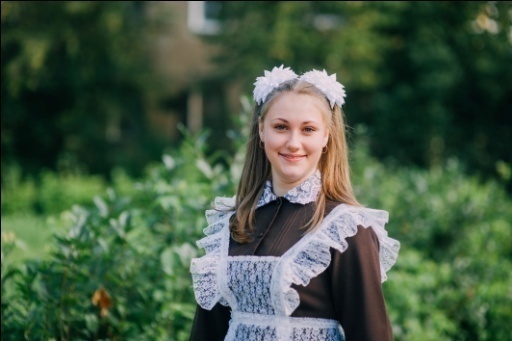 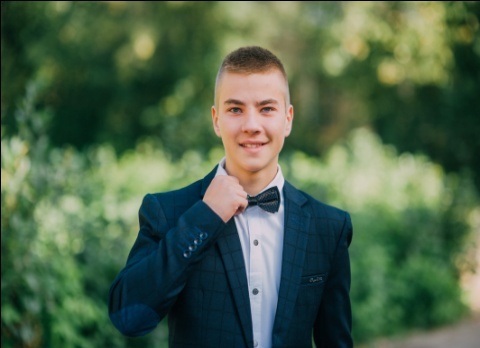 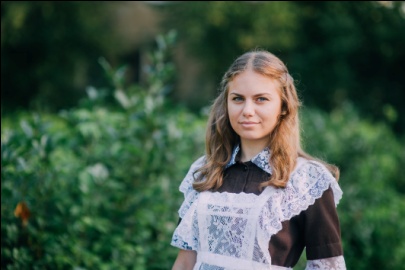 Нет на свете лучше нашей школы,
Дух твой в сердце каждое проник.
Я другой такой не знаю школы,
Где так вольно дышит ученик!
По привычке хлопая дверями,
Разогнав с дороги малышей,
Старшеклассник ходит, как хозяин
«Альма матер» каменной своей.
Мы с утра загружены работой,
Перемен, звонков круговорот.
И опять «пятак» получит кто-то,
А кому-то снова попадет.
Прозвенит свисток в спортзале гулком
На контрольной правит тишина.
И в свободы редкую минутку
Улыбнется он или она.
Вот в буфет, минуя пост дежурных, 
Удается ловко проскочить.
А потом нам о «мгновеньях чудных»
Пол-урока будут говорить.
И своим немыслимым «прикидом»
Мы «достанем» всех учителей,
Но при этом с самым честным видом
Поклянемся им в любви своей. 
На веселой школьной дискотеке
Будем мы до потолка скакать,
А наутро грозно на линейке
Нас директор будет «вспоминать».
Лишь одна ты, школа, понимаешь
Юность и мятежную судьбу.
Вот за это мы тебя и славим
И возносим мы тебе хвалу.
Нет на свете лучше нашей школы, 
Дух твой в сердце каждое проник.
Я другой такой не знаю школы,
Где так вольно дышит ученик!
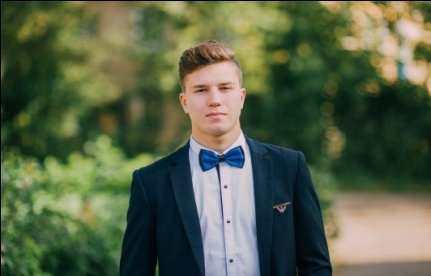 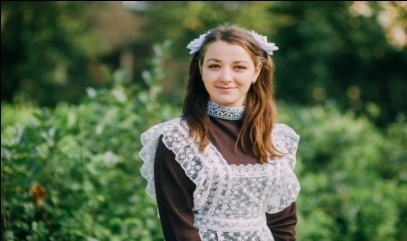 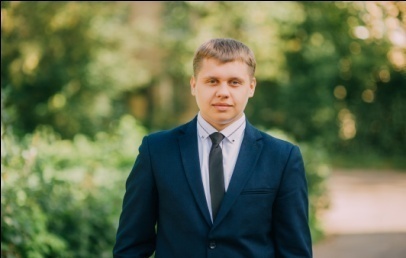 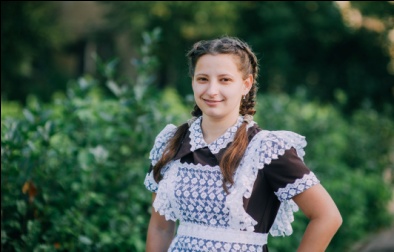 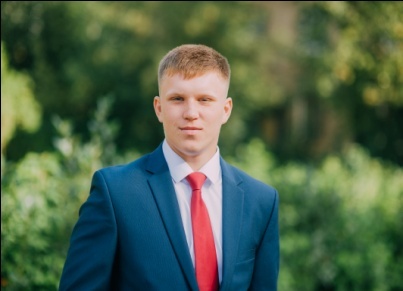 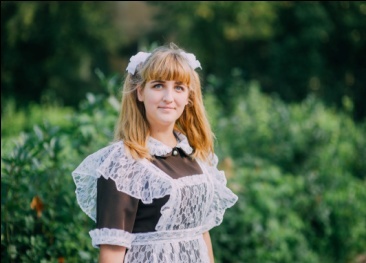 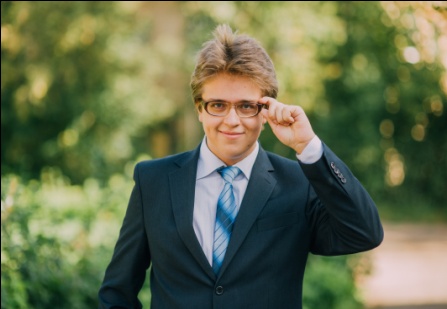 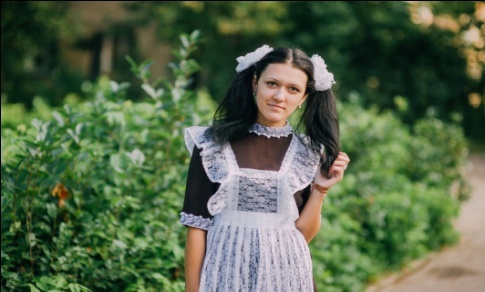 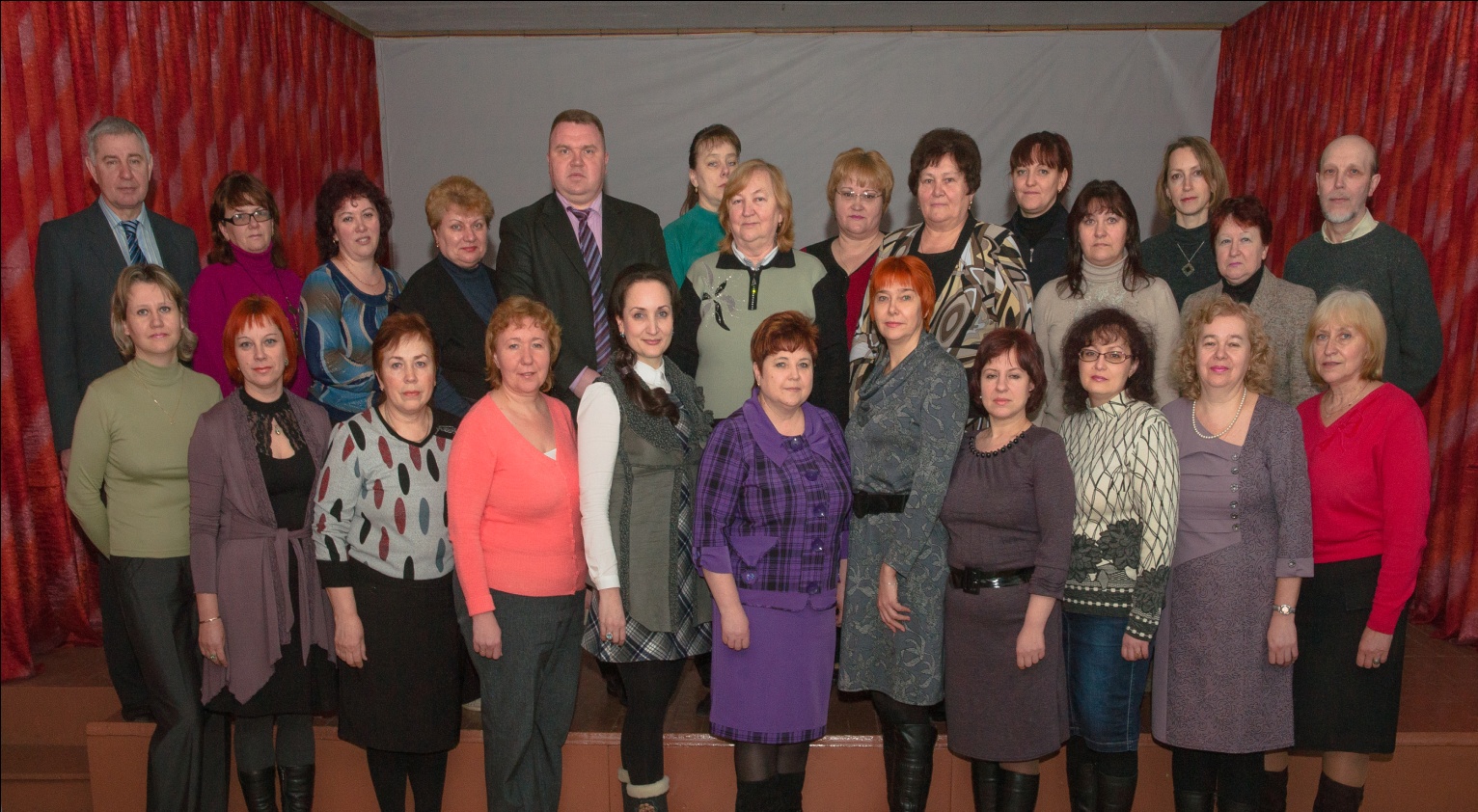 Получается все на «отлично», потому что в нашей школе всегда работают отличные учителя. Представьте себе – третья часть из них- выпускники  «четвертой» школы.
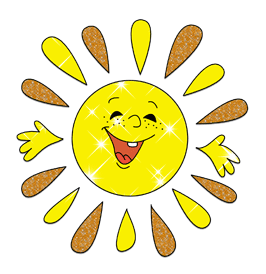 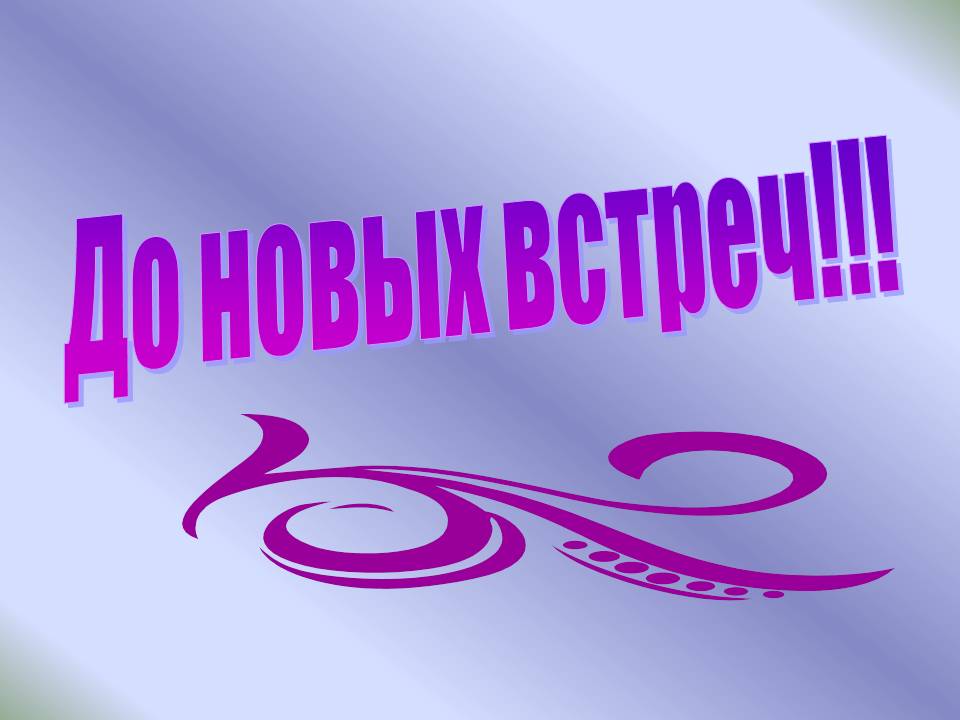